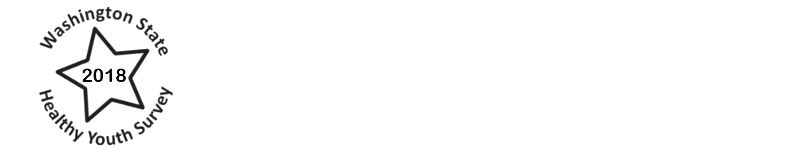 Jefferson County
Highlights from the Healthy Youth Survey
(March 1, 2019)
1
Student Participation
Jefferson County
155 (93%) of Grade 6 students
159 (81%) of Grade 8 students
138 (77%) of Grade 10 students
97 (48%) of Grade 12 students
2
Current Cigarette Smoking
Percent of students who report smoking cigarettesin the past 30 days
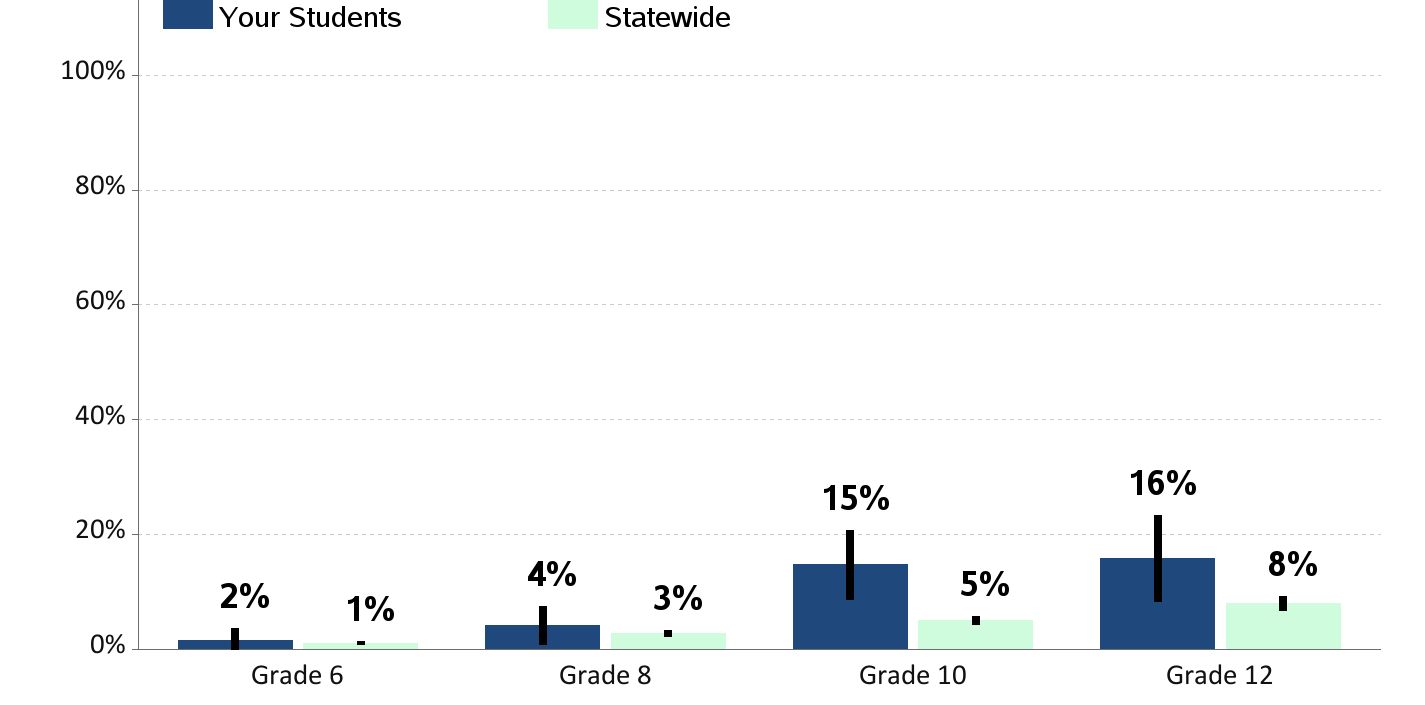 Jefferson County- Source: 2018 Healthy Youth Survey
3
Current E-Cigarette Smoking or Vaping
Percent of students who report using an electronic cigarette,e-cig or vape pen in the past 30 days
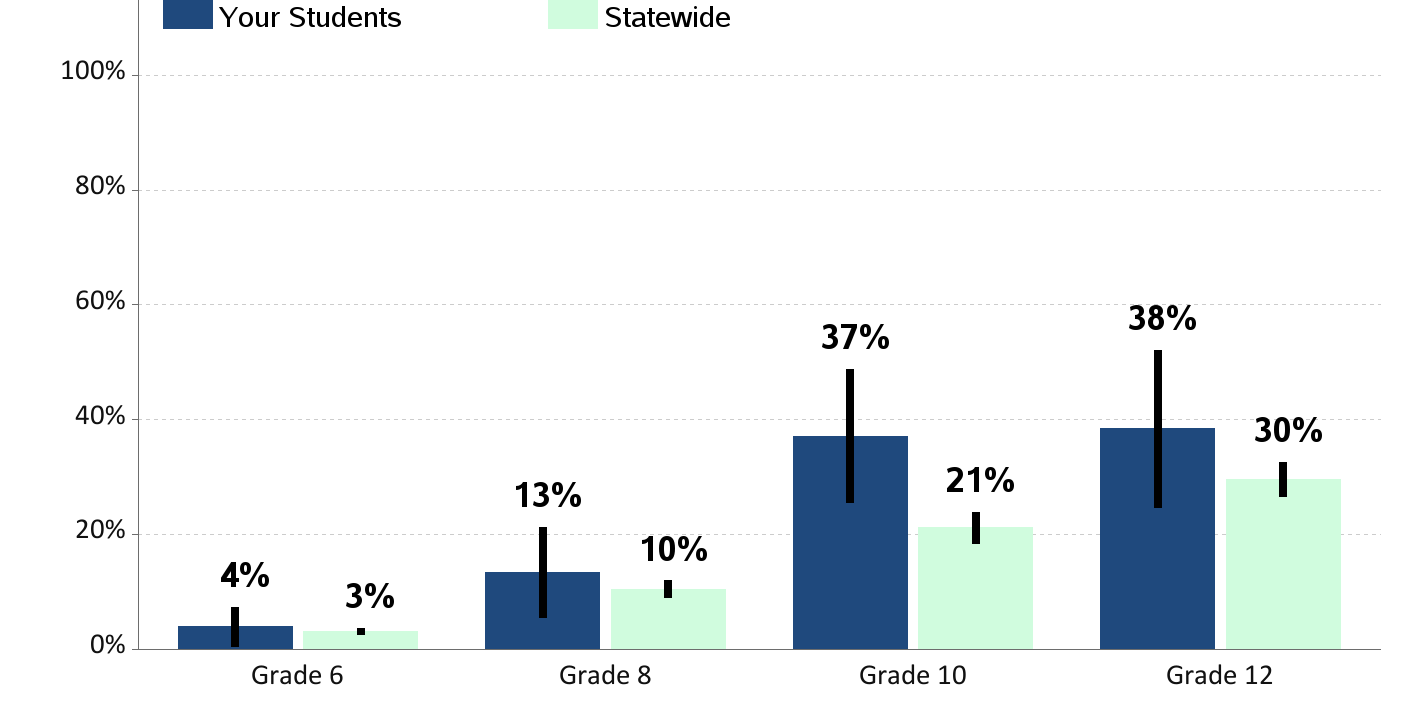 Jefferson County- Source: 2018 Healthy Youth Survey
4
Type of Substance Used in E-Cigarette or Vaped in Past 30 DaysPercentages are of students who used e-cigarettes in the past 30 days
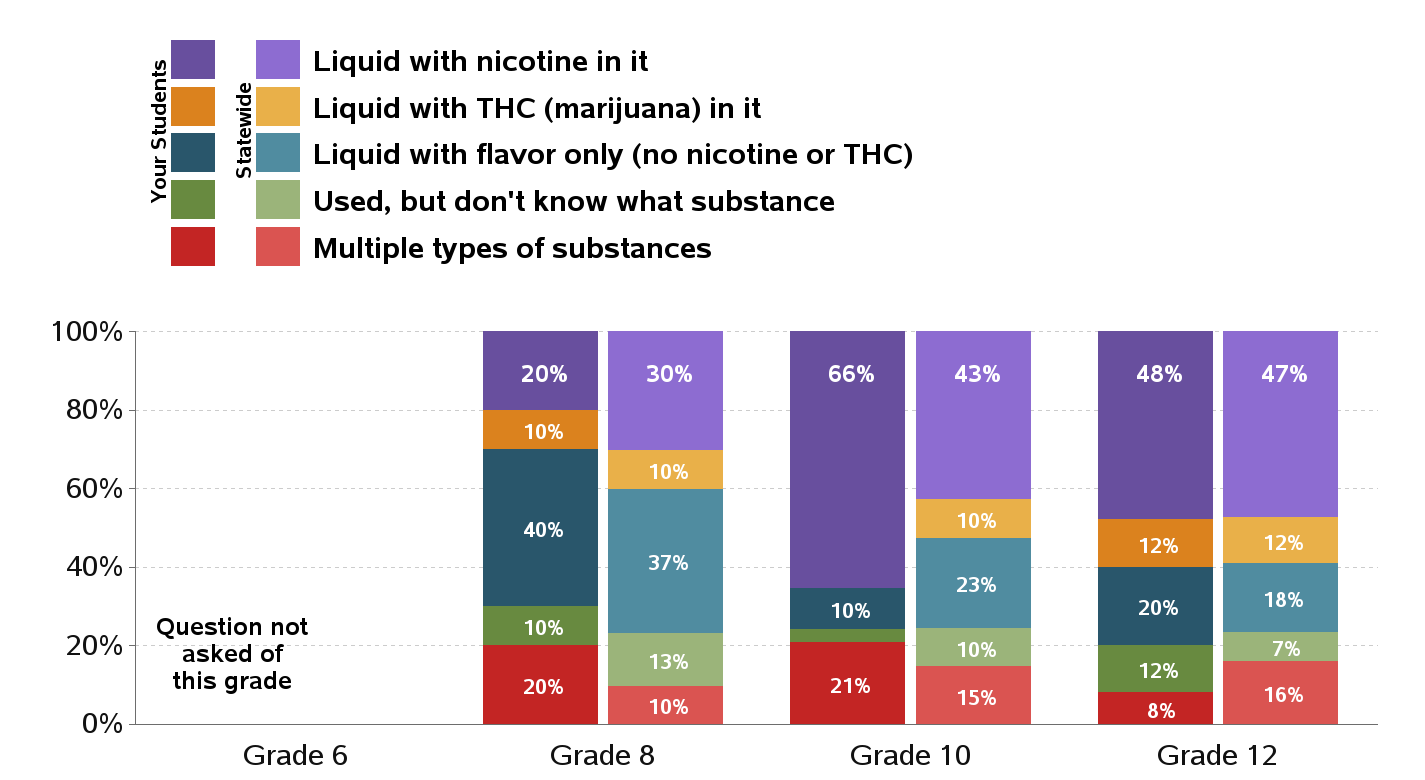 Jefferson County- Source: 2018 Healthy Youth Survey
5
Lifetime Alcohol Use
Percent of students who report having ever drunkmore than a sip of alcohol
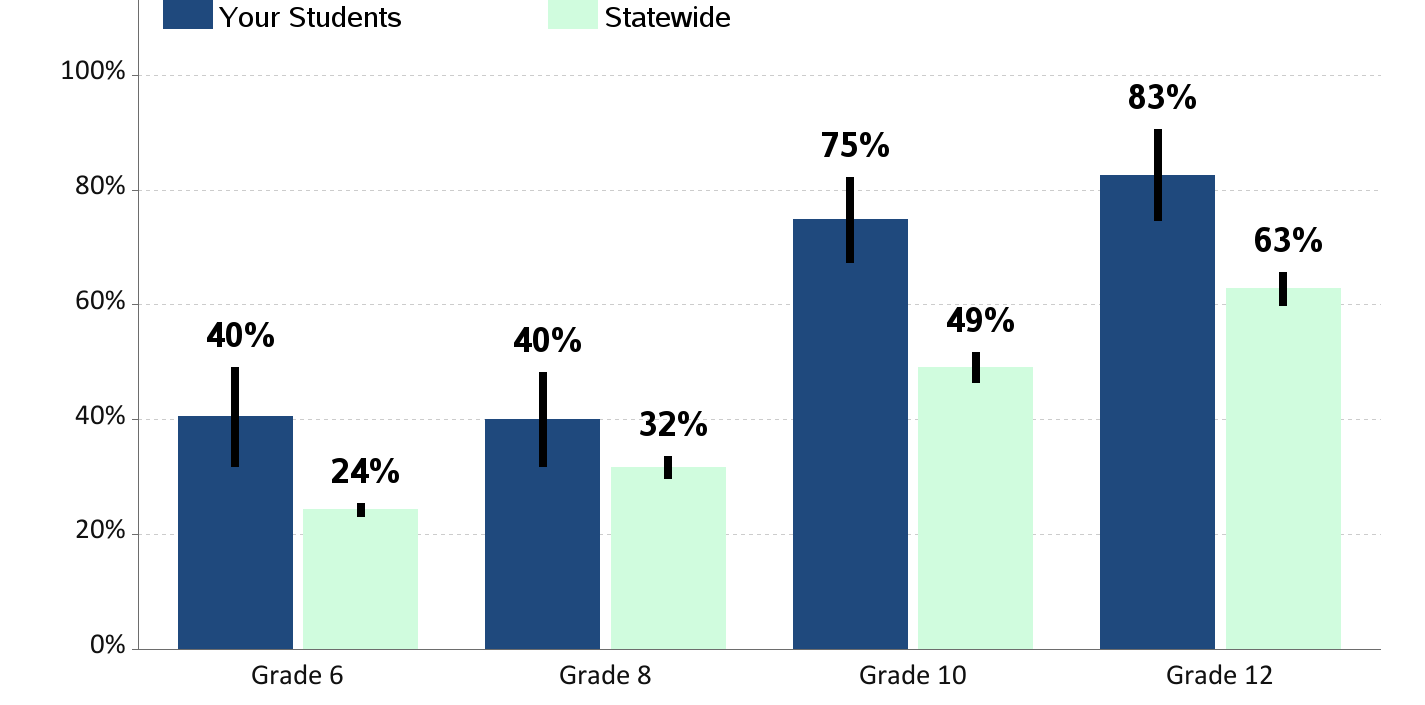 Jefferson County- Source: 2018 Healthy Youth Survey
6
Current Alcohol Use
Percent of students who report having drunk a glass, can orbottle of alcohol (beer, wine, wine coolers, hard liquor)  in the past 30 days
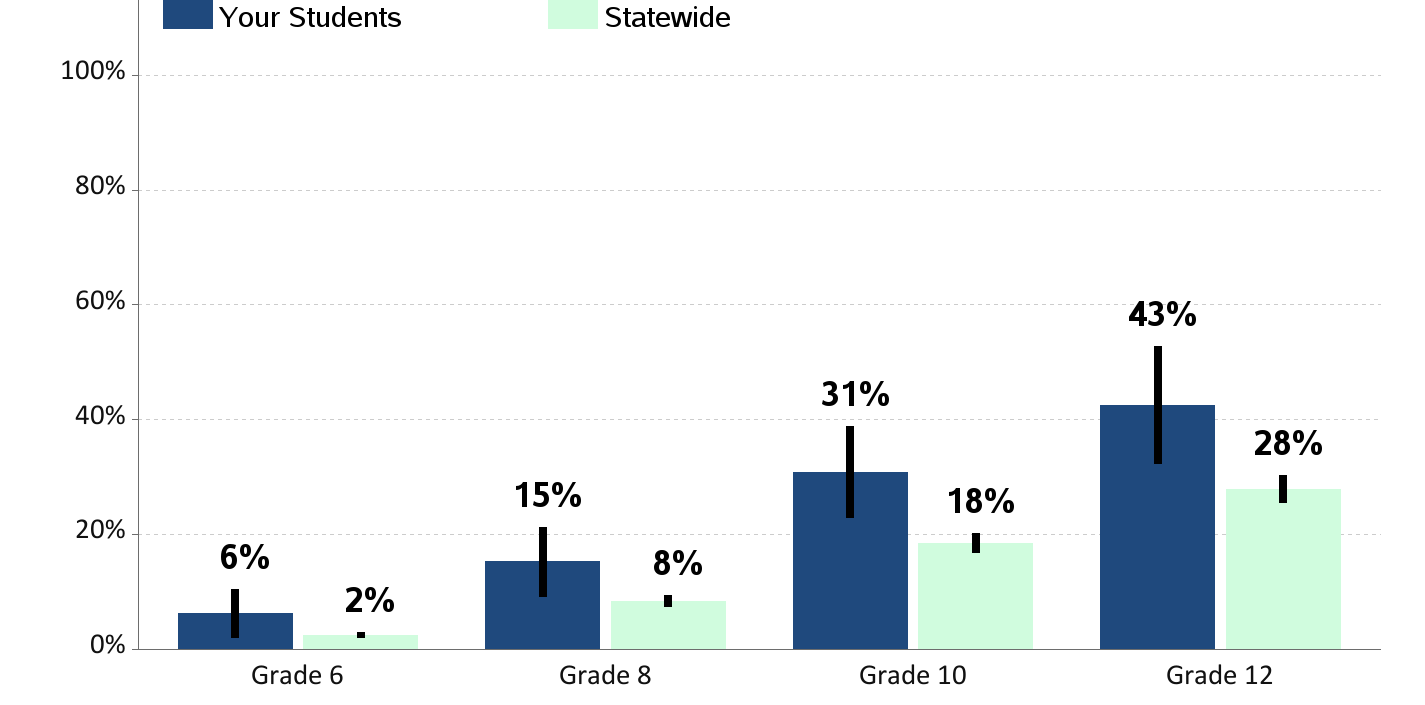 Jefferson County- Source: 2018 Healthy Youth Survey
7
Current Binge Drinking
Percent of students who report having drunk 5 or more drinksin a row in the past 2 weeks
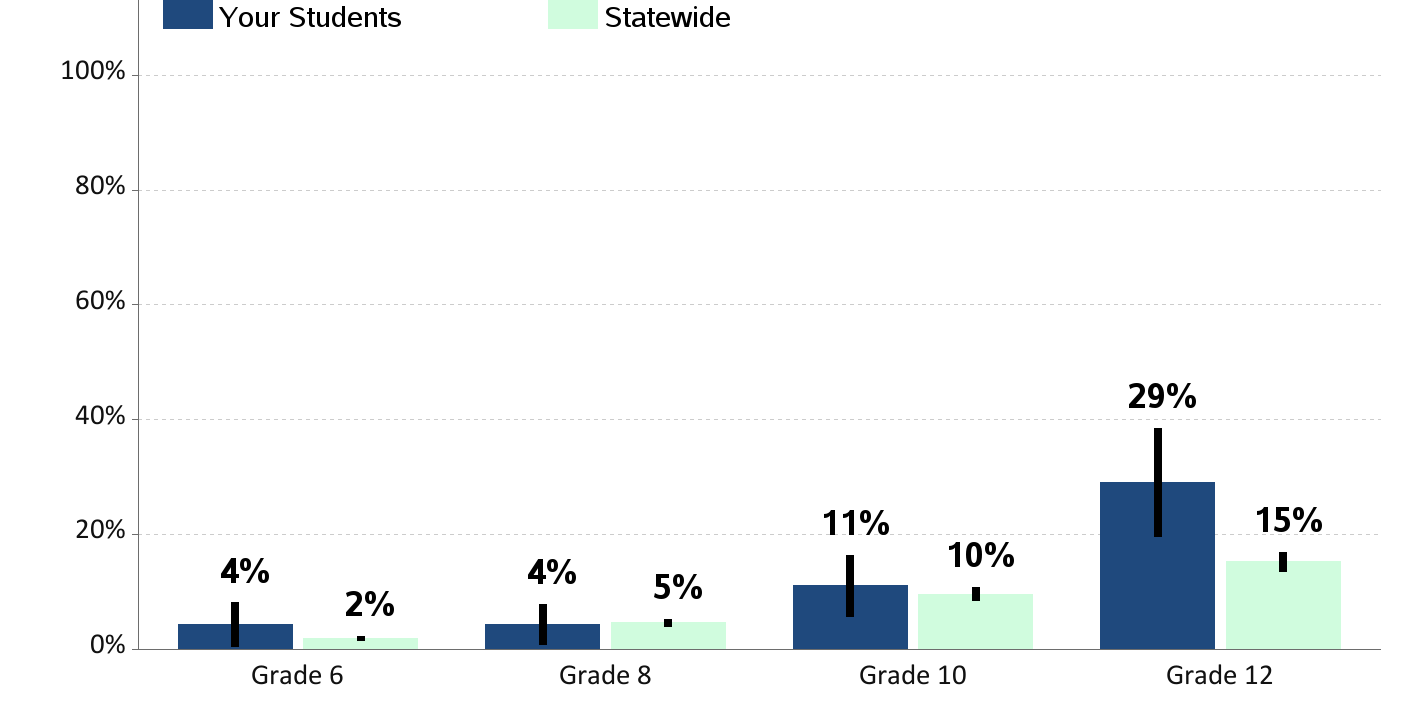 Jefferson County- Source: 2018 Healthy Youth Survey
8
Levels of Alcohol Use
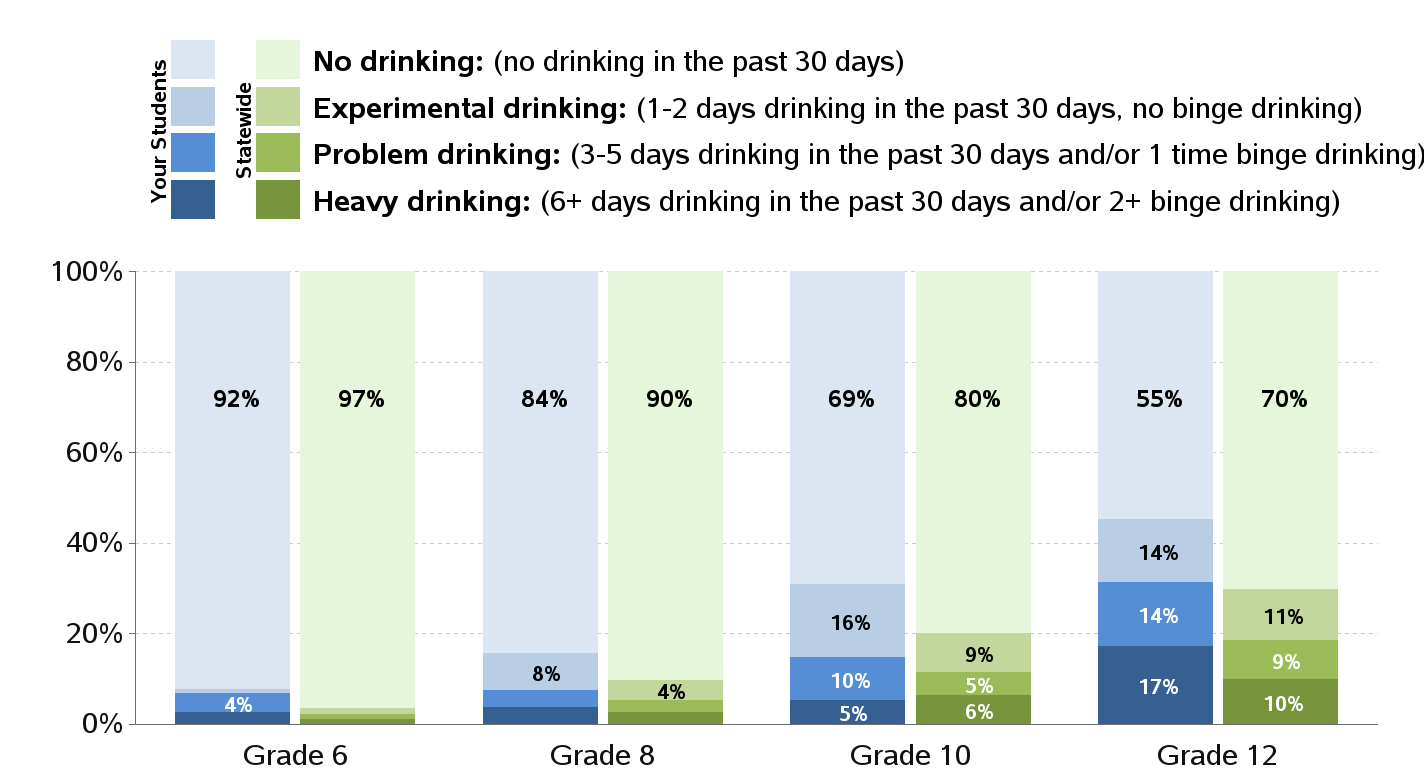 Jefferson County- Source: 2018 Healthy Youth Survey
9
Lifetime Marijuana Use
Percent of students who report having ever used marijuana
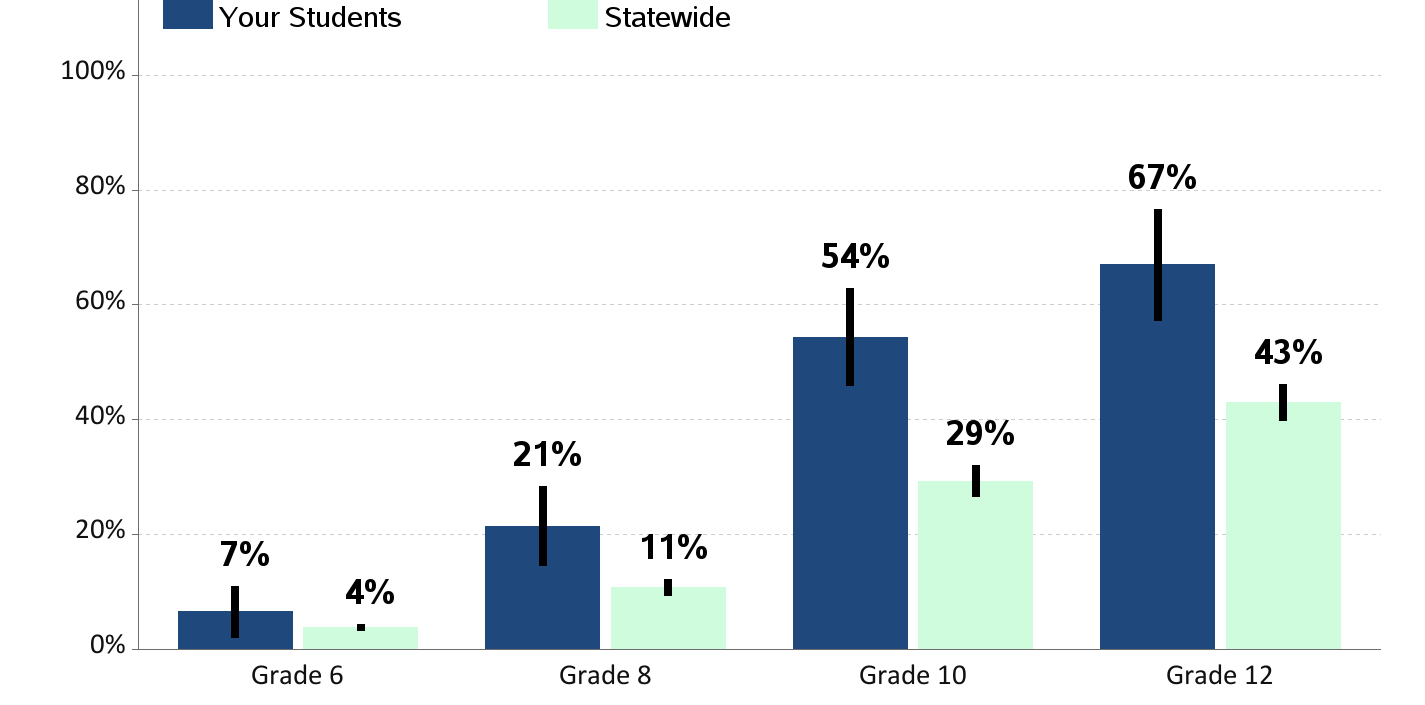 Jefferson County- Source: 2018 Healthy Youth Survey
10
Current Marijuana Use
Percent of students who report using marijuanain the past 30 days
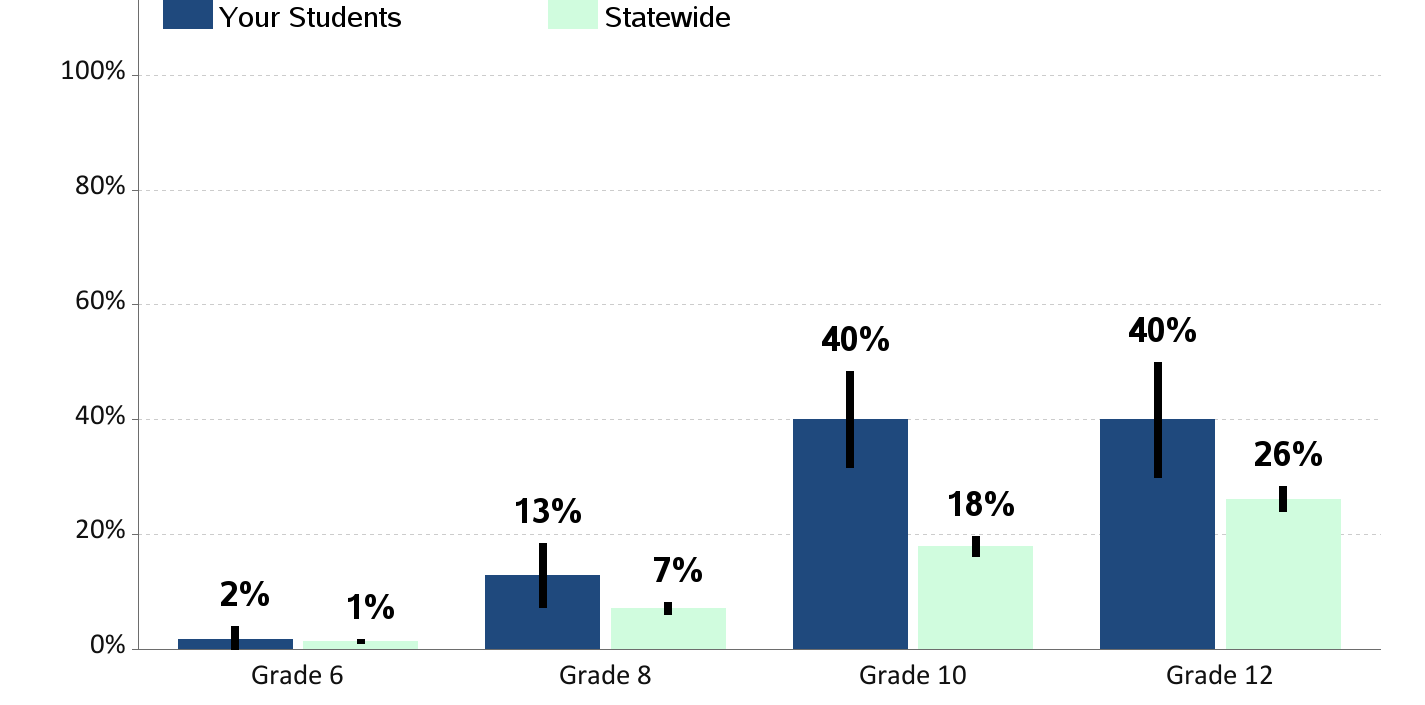 Jefferson County- Source: 2018 Healthy Youth Survey
11
Current Illegal Drug Use
Percent of students who report using illegal drugsin the past 30 days (not including alcohol, tobacco or marijuana)
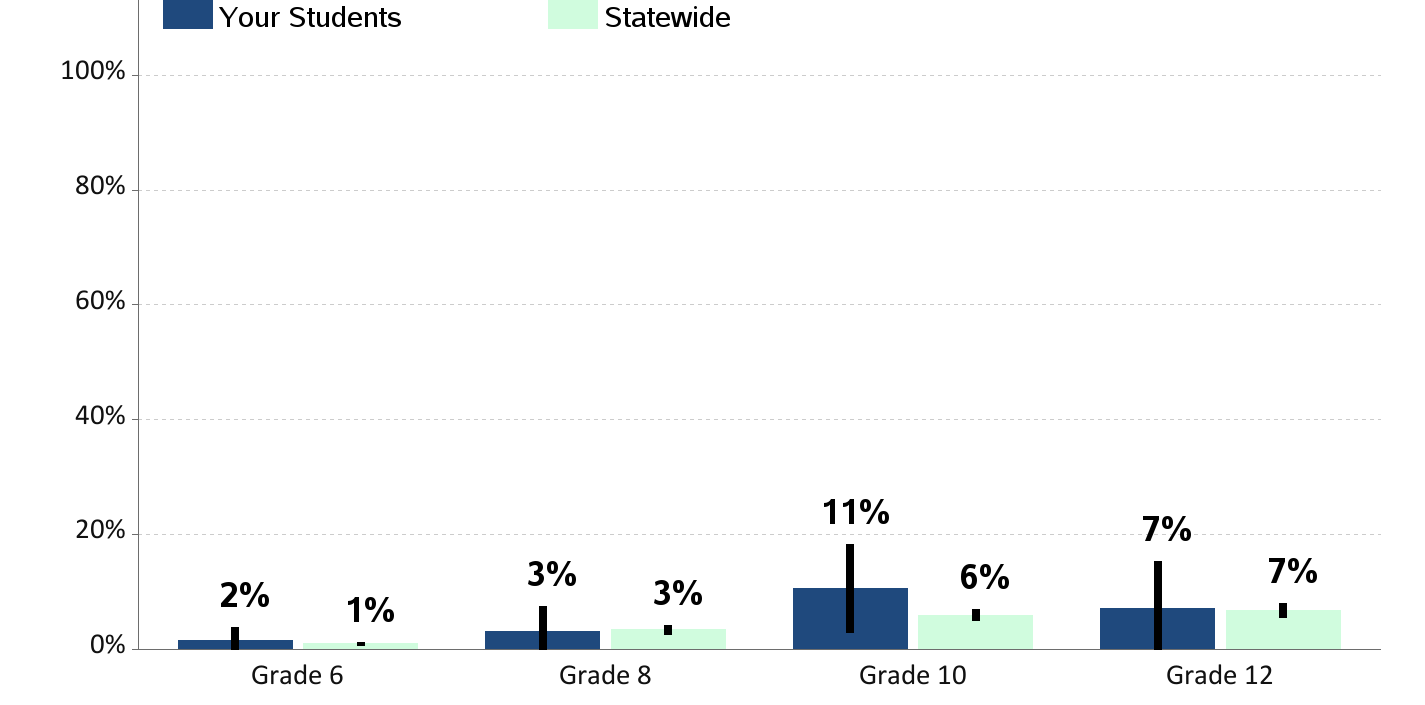 Jefferson County- Source: 2018 Healthy Youth Survey
12
Current Prescription Drug Use
Percent of students who report using prescription drugsnot prescribed to them in the past 30 days
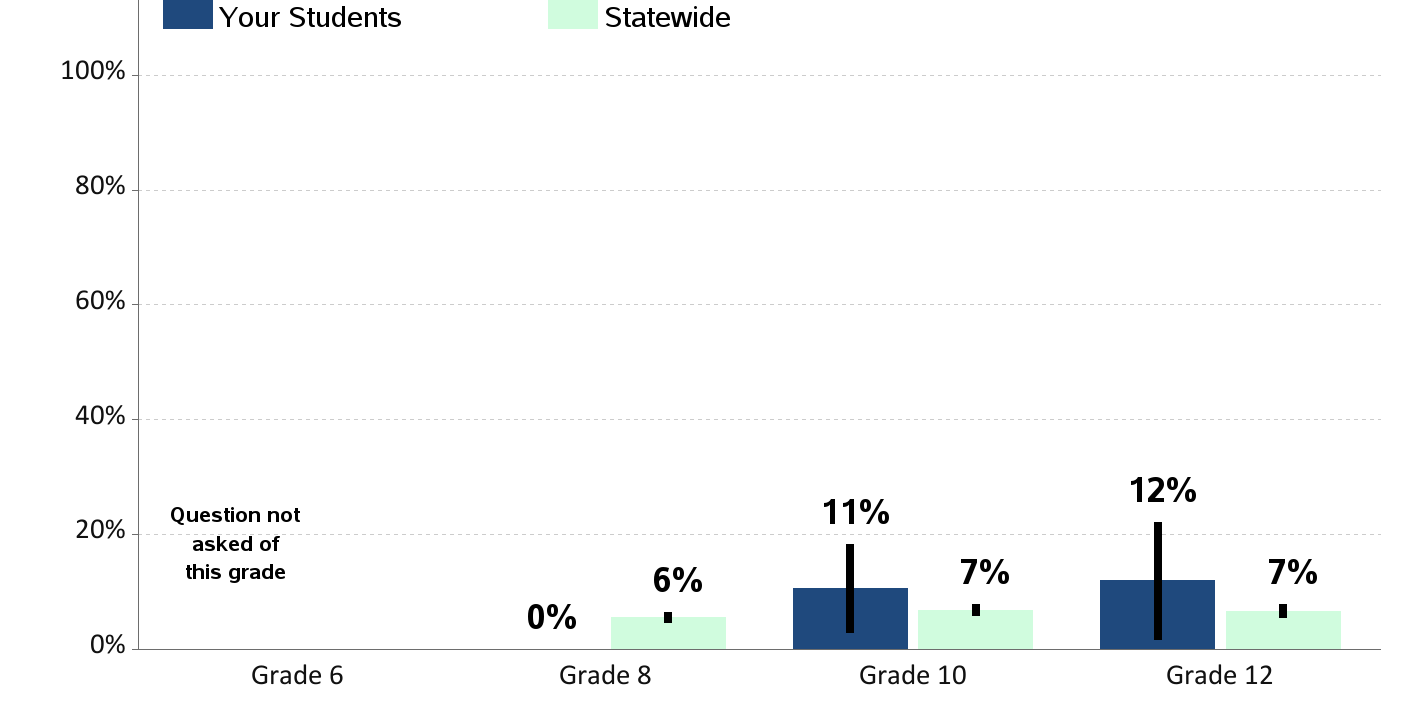 Jefferson County- Source: 2018 Healthy Youth Survey
13
Current Over-the-Counter Drug Use
Percent of students who report using over-the-counter drugs, like cough syrup or cold medicine fornon-medical purposes in the past 30 days
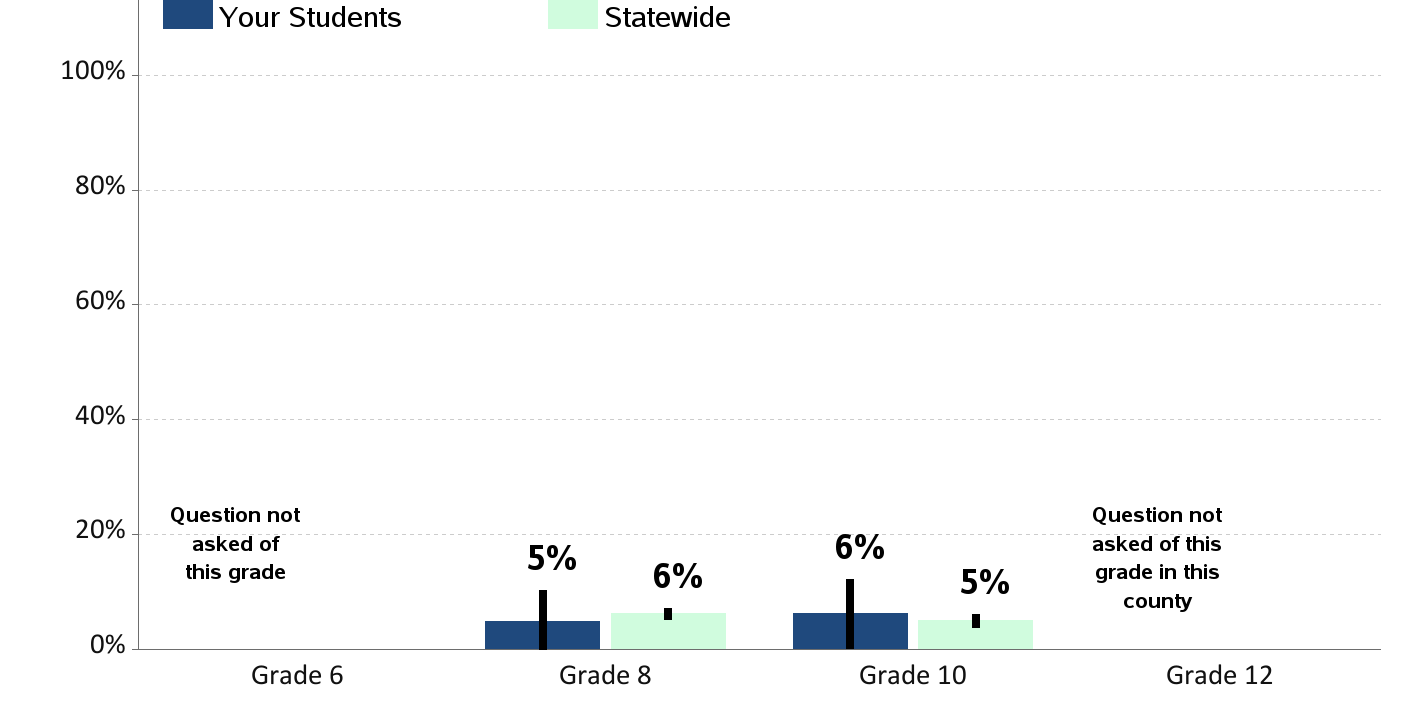 Jefferson County- Source: 2018 Healthy Youth Survey
14
Alcohol Drinking while Using Marijuana
Percent of students who report drinking alcohol at the same time they were using marijuanain the past 30 days
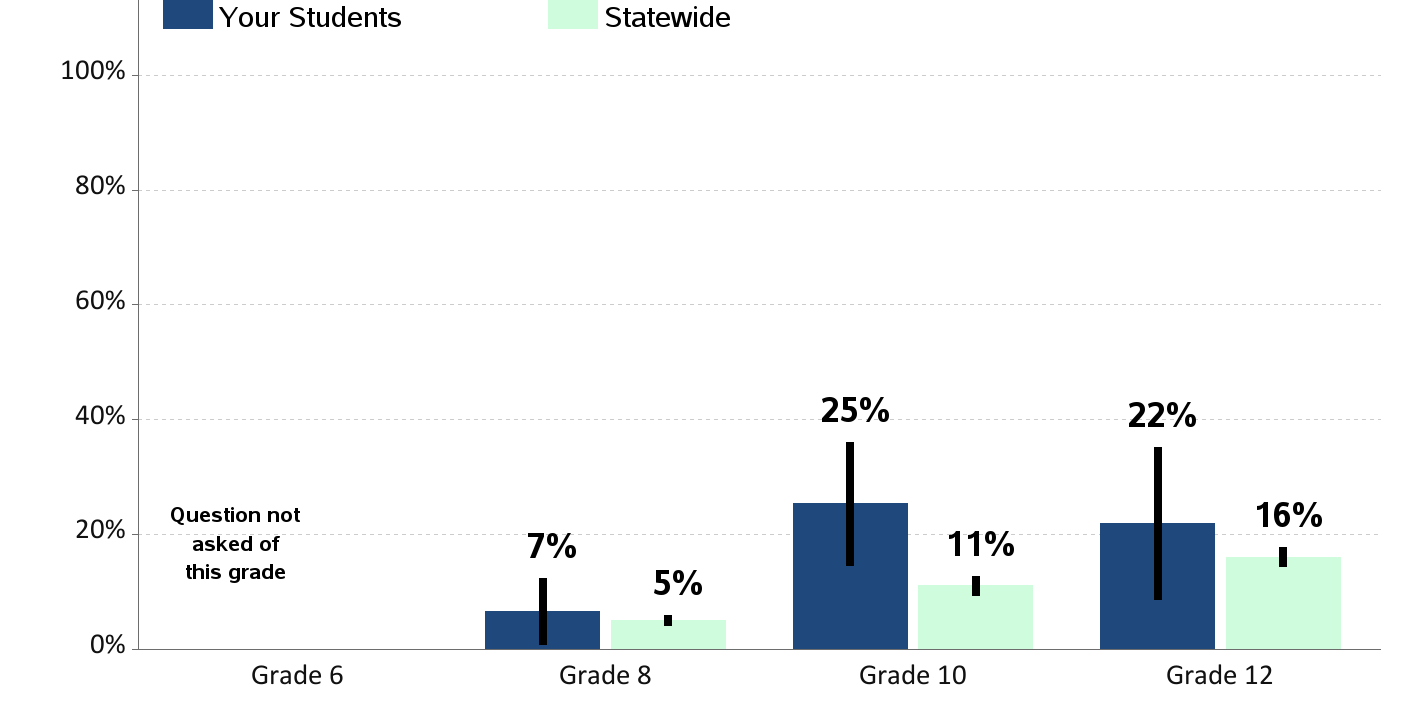 Jefferson County- Source: 2018 Healthy Youth Survey
15
Substance Use at School
Percent of students who report being drunk or high at schoolin the past year
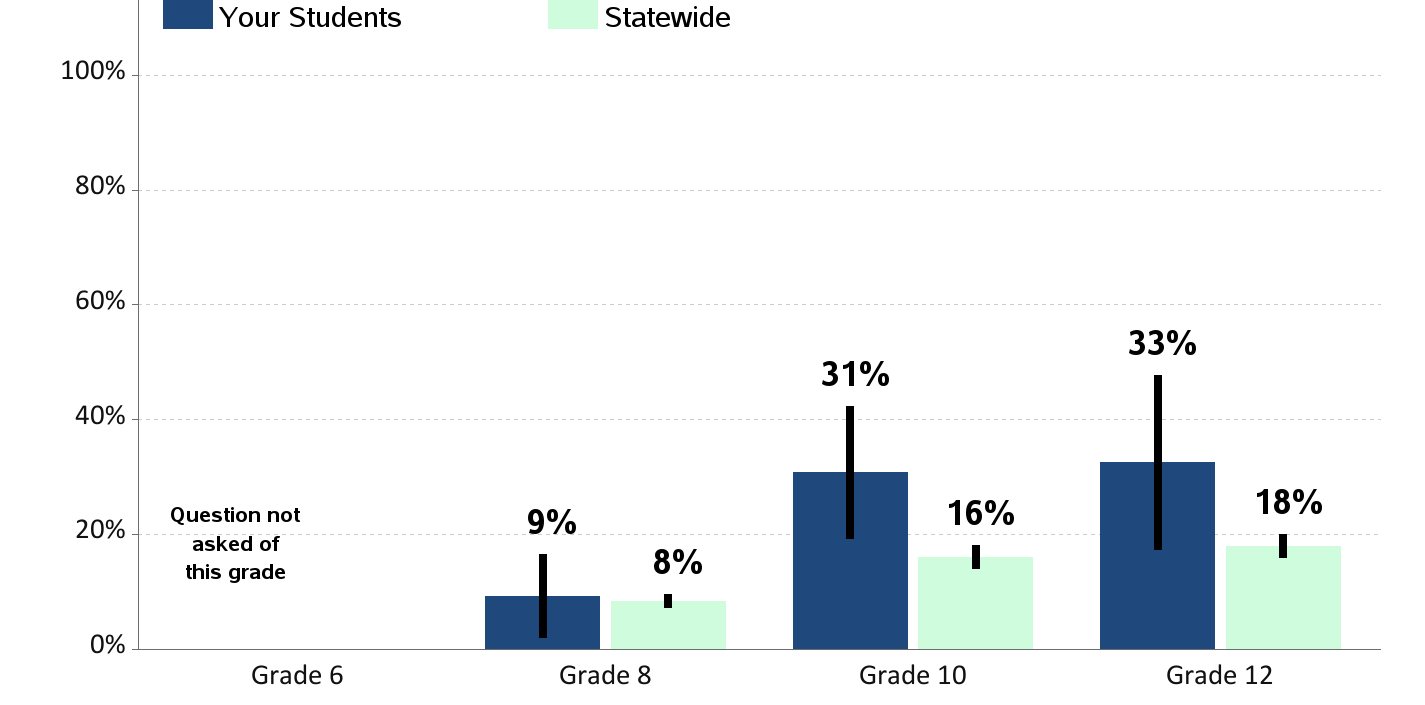 Jefferson County- Source: 2018 Healthy Youth Survey
16
Tobacco Use on School Property
Percent of students who report using cigarettes, cigars, or chew/dip on school propertyin the past 30 days
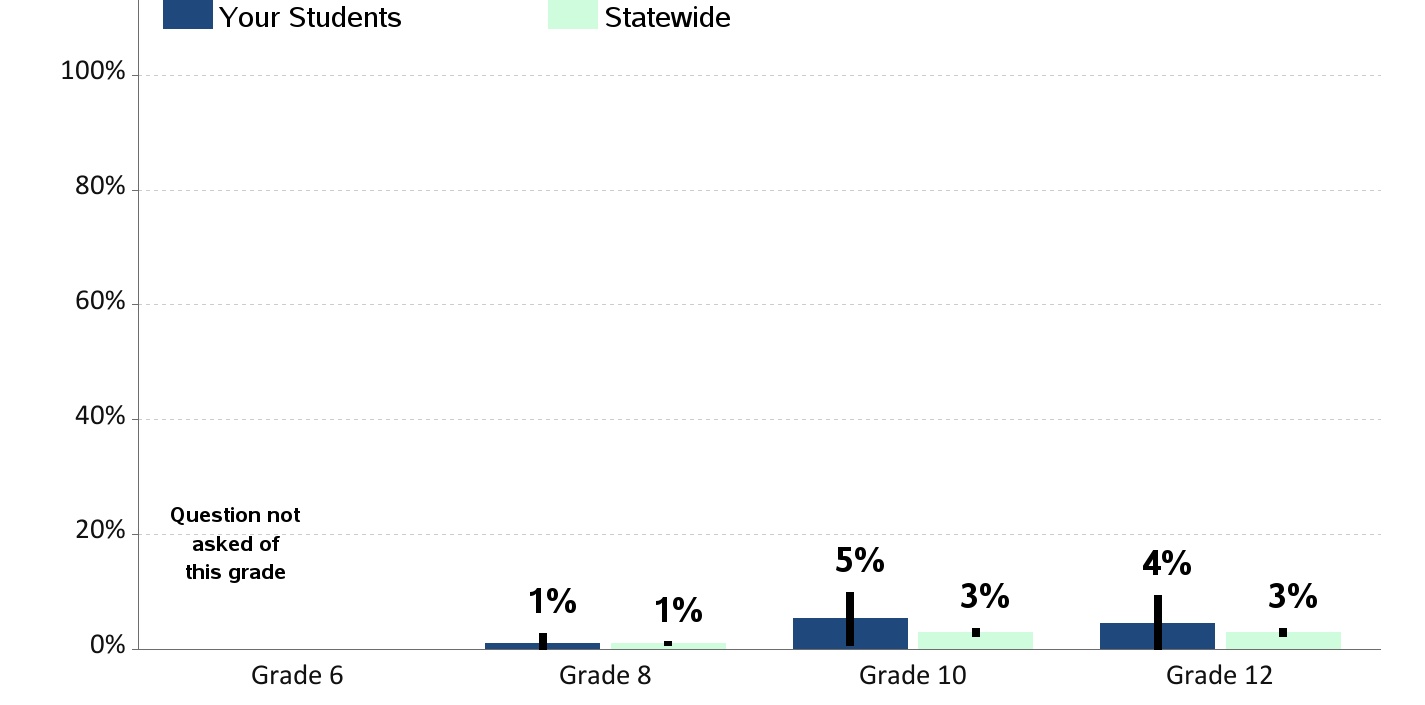 Jefferson County- Source: 2018 Healthy Youth Survey
17
E-Cigarette Use on School Property
Percent of students who report using electronic cigarettes on school property in the past 30 days
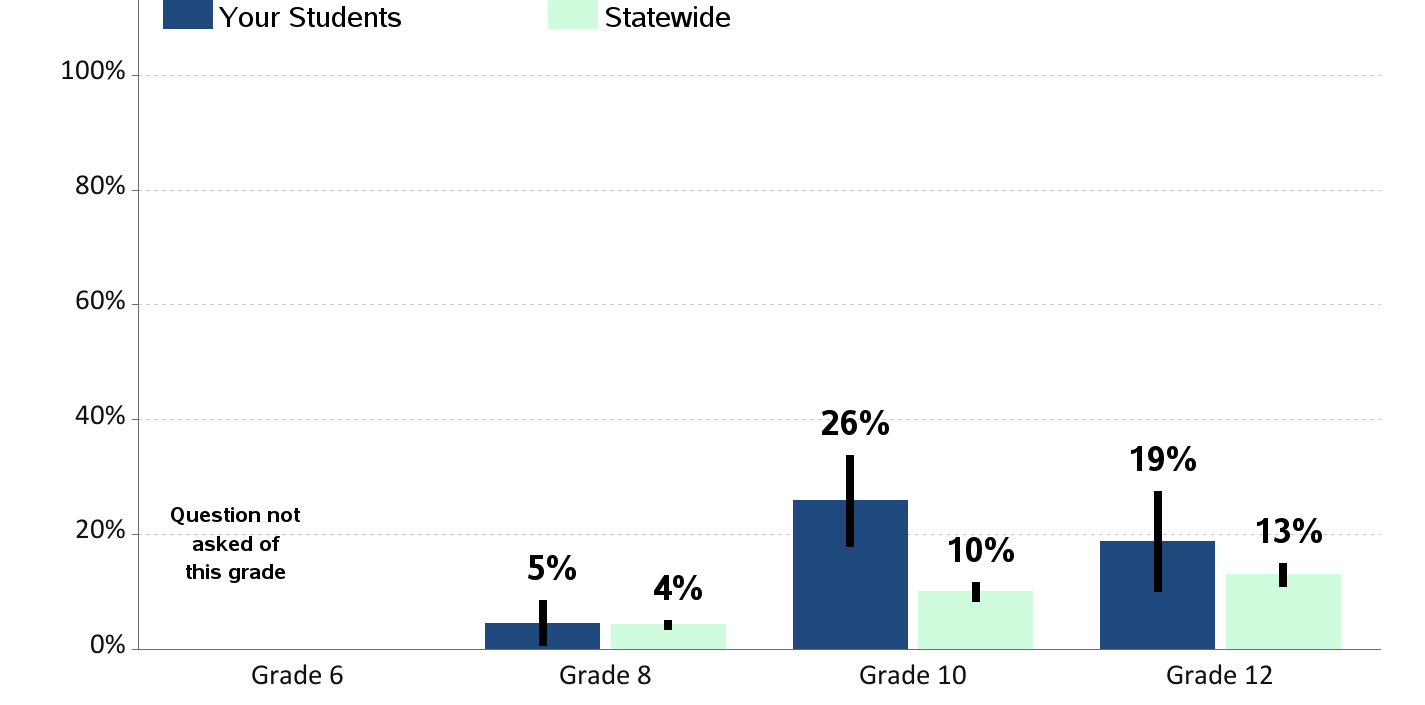 Jefferson County- Source: 2018 Healthy Youth Survey
18
Alcohol Use on School Property
Percent of students who report having at least one drink of alcohol on school property in the past 30days
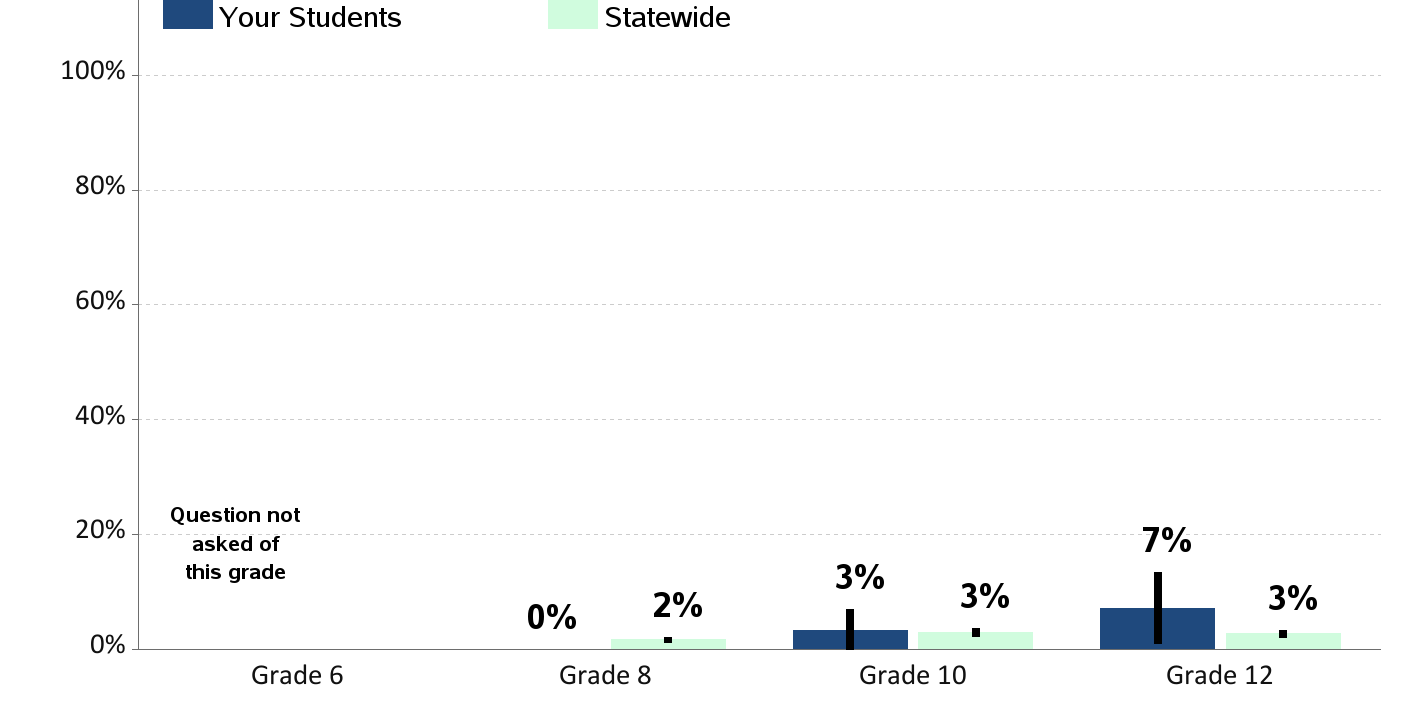 Jefferson County- Source: 2018 Healthy Youth Survey
19
Marijuana Use on School Property
Percent of students who report using marijuana on school property in the past 30 days
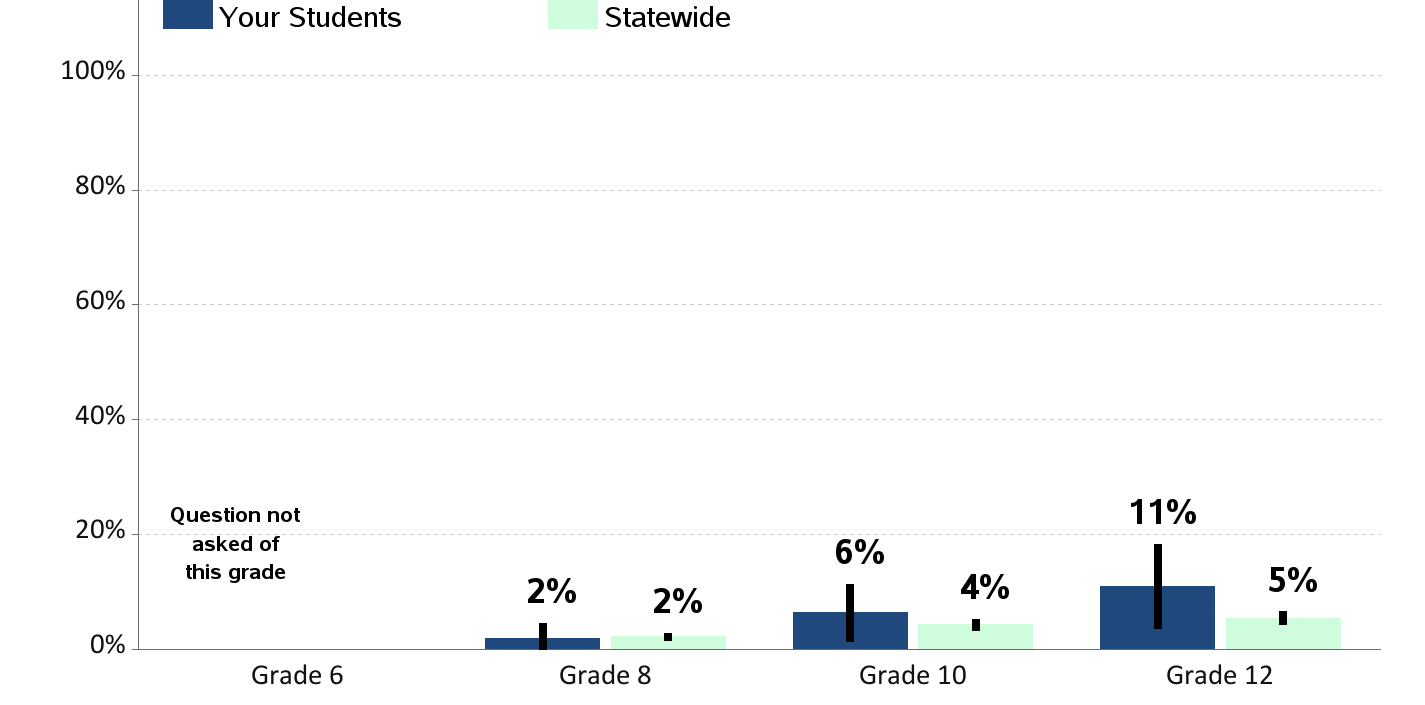 Jefferson County- Source: 2018 Healthy Youth Survey
20
Riding with a Drinking Driver
Percent of students who report having ridden in the past 30 dayswith a driver who had been drinking alcohol
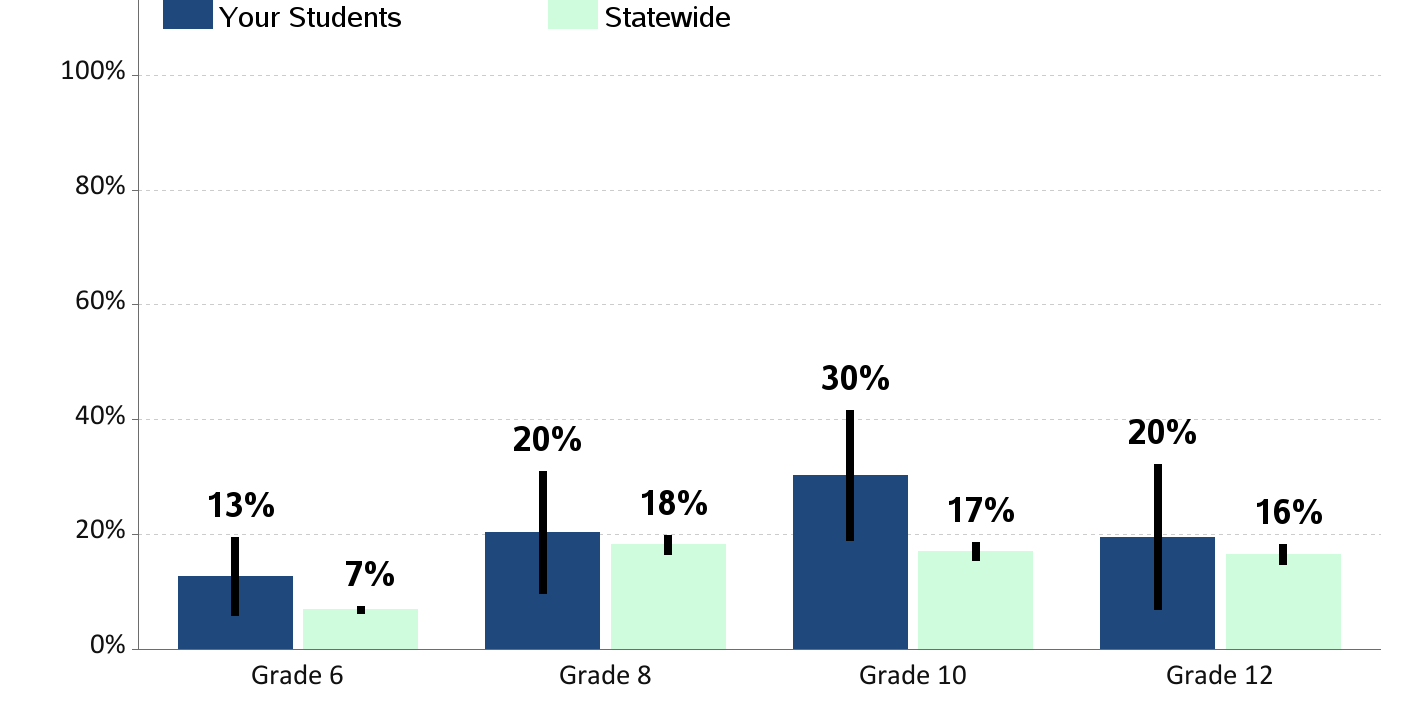 Jefferson County- Source: 2018 Healthy Youth Survey
21
Riding With a Recent Marijuana User
Percent of students who report having ridden in the past 30 dayswith a driver who had been using marijuana
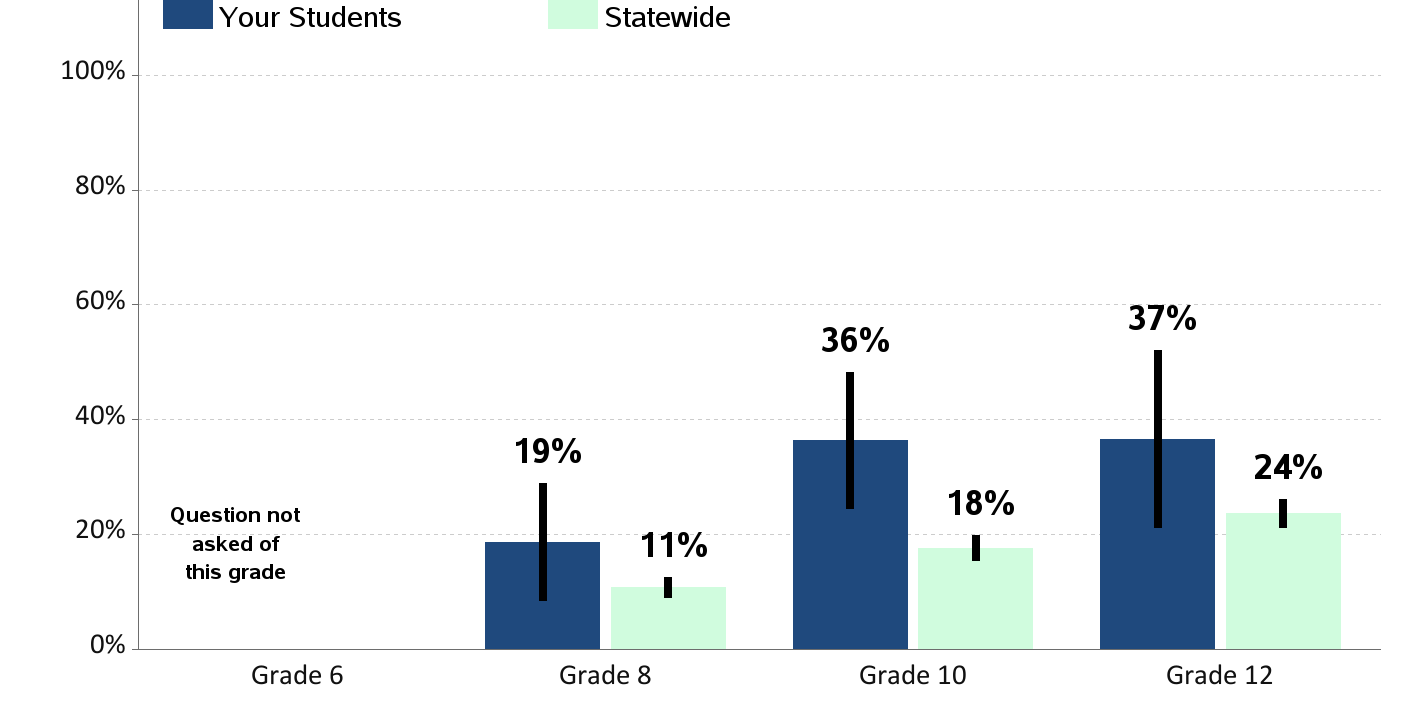 Jefferson County- Source: 2018 Healthy Youth Survey
22
Perception of Neighborhood Norms - Alcohol
Percent of students who report that adults in their neighborhoodthink youth drinking is "very wrong"
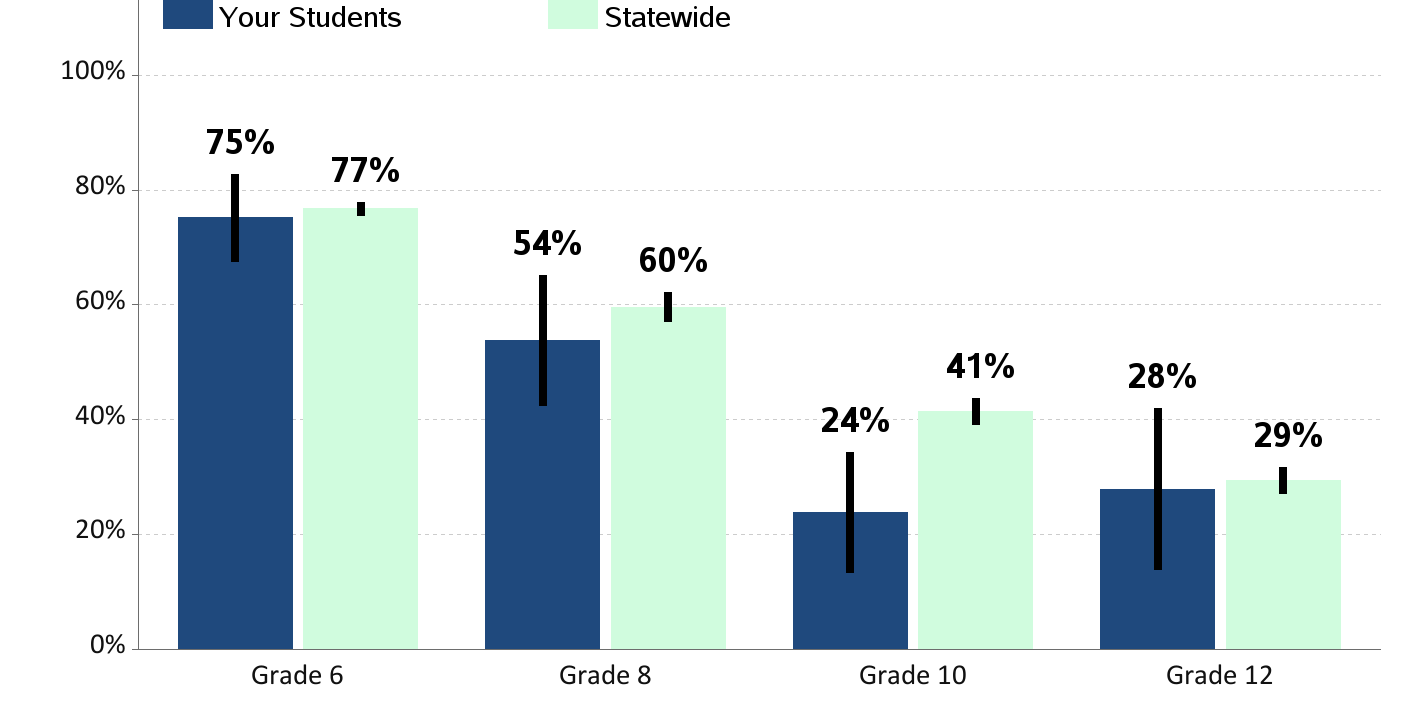 Jefferson County- Source: 2018 Healthy Youth Survey
23
Perception of Neighborhood Norms - Smoking
Percent of students who report that adults in their neighborhoodthink youth smoking is "very wrong"
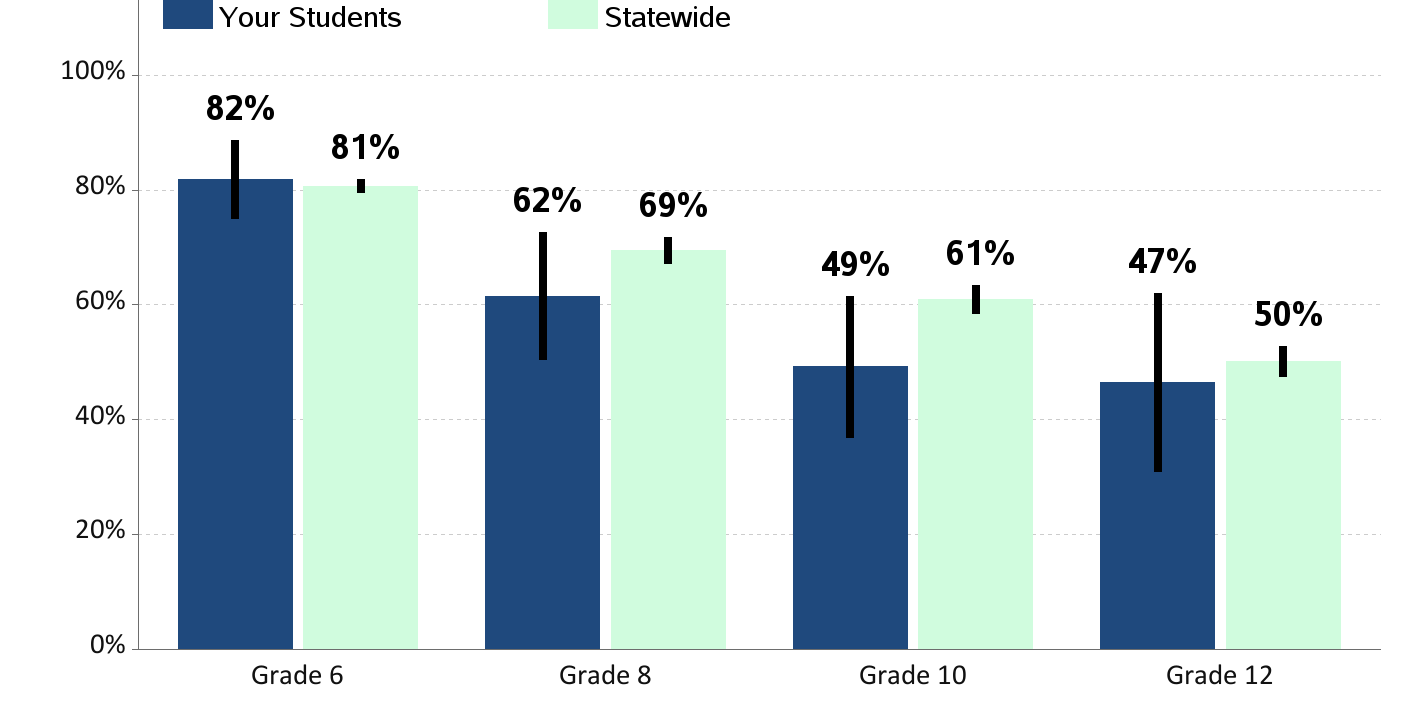 Jefferson County- Source: 2018 Healthy Youth Survey
24
Perception of Neighborhood Norms - Marijuana
Percent of students who report that adults in their neighborhoodthink youth marijuana use is "very wrong"
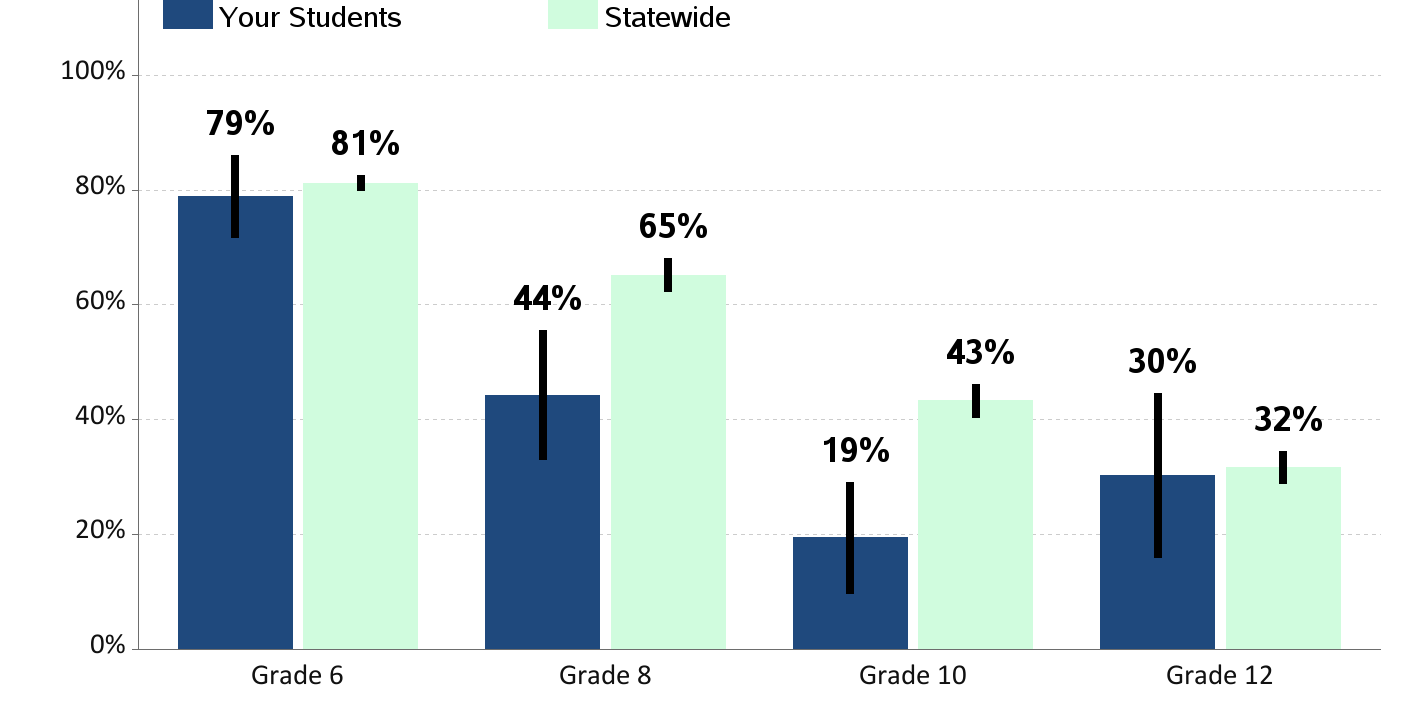 Jefferson County- Source: 2018 Healthy Youth Survey
25
Perceived Availability of Alcohol
Percent of students who report alcoholwould be "very hard" to get
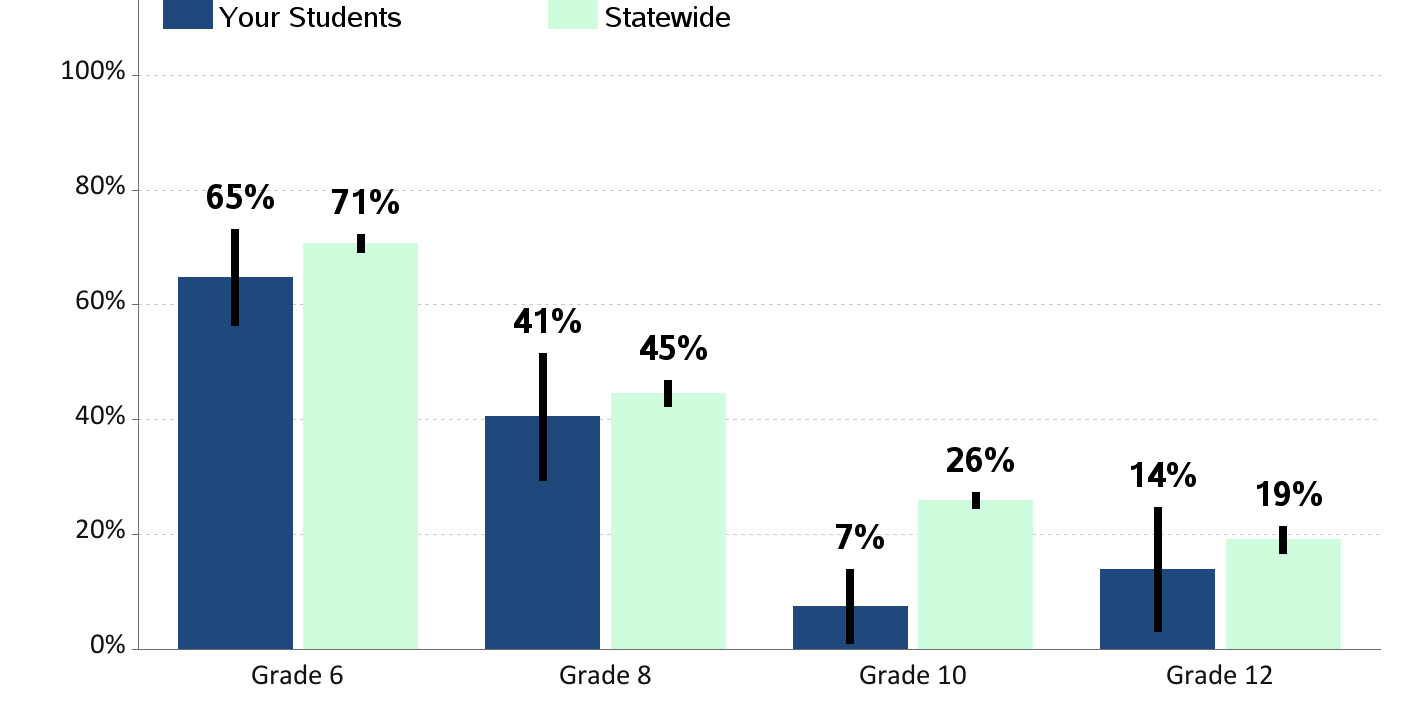 Jefferson County- Source: 2018 Healthy Youth Survey
26
Perceived Availability of Cigarettes
Percent of students who report cigaretteswould be "very hard" to get
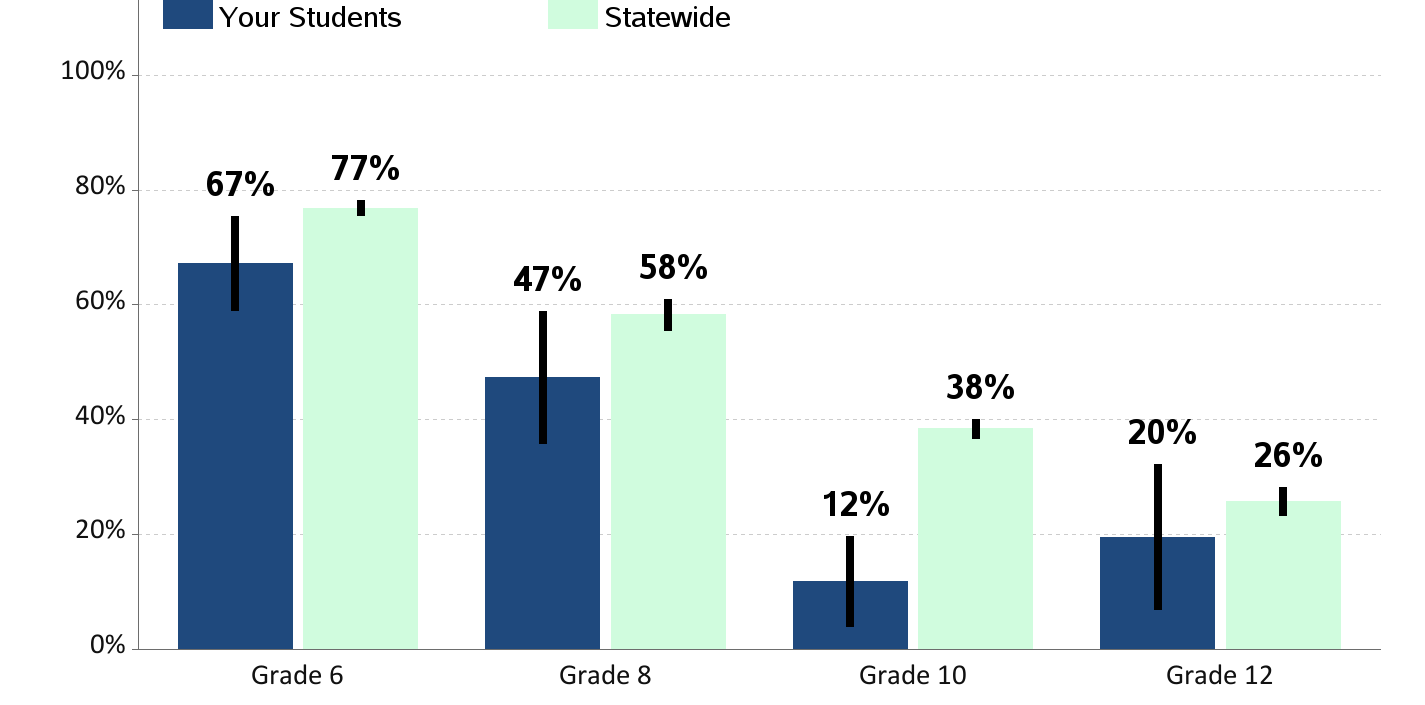 Jefferson County- Source: 2018 Healthy Youth Survey
27
Perceived Availability of Marijuana
Percent of students who report marijuanawould be "very hard" to get
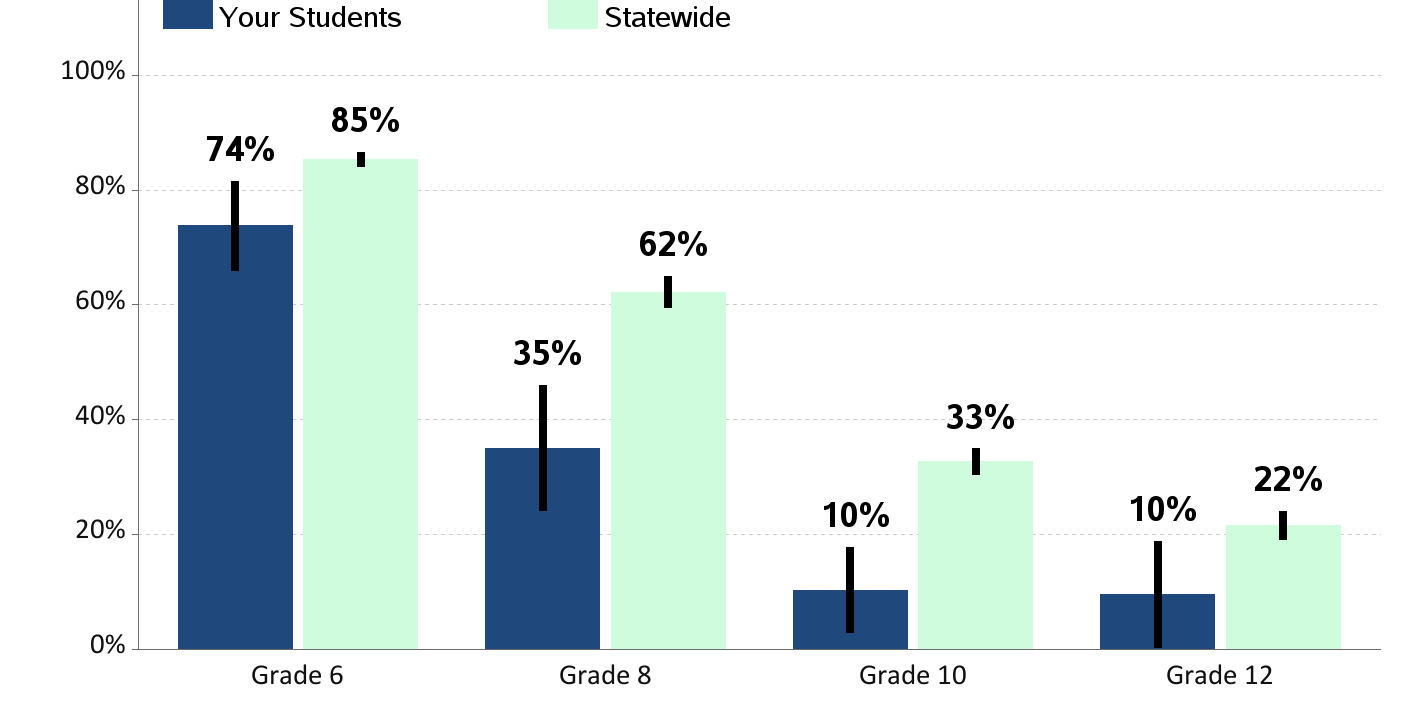 Jefferson County- Source: 2018 Healthy Youth Survey
28
Perceived Risk of Regular Alcohol Use
Percent of students who report "great risk" of harmfrom drinking alcohol daily
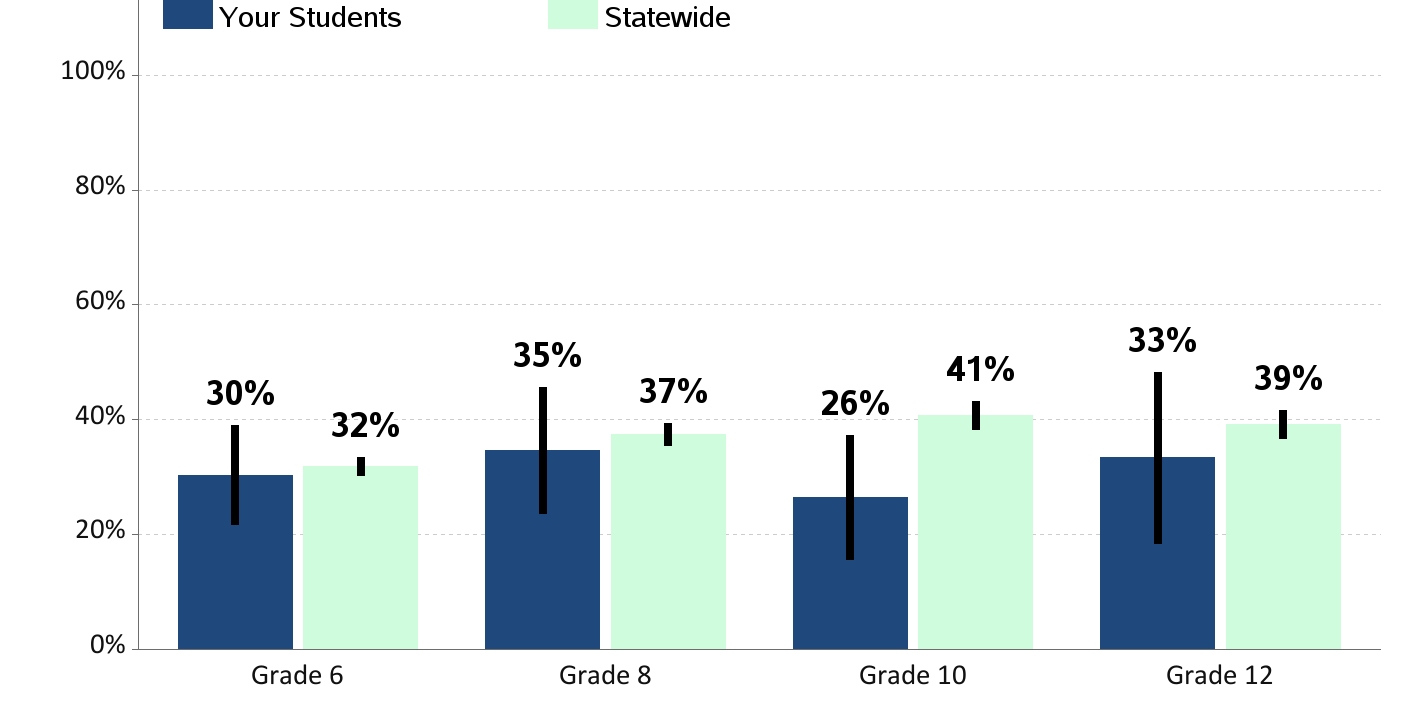 Jefferson County- Source: 2018 Healthy Youth Survey
29
Perceived Risk of Regular Cigarette Smoking
Percent of students who report "great risk" of harmfrom smoking a pack or more a day
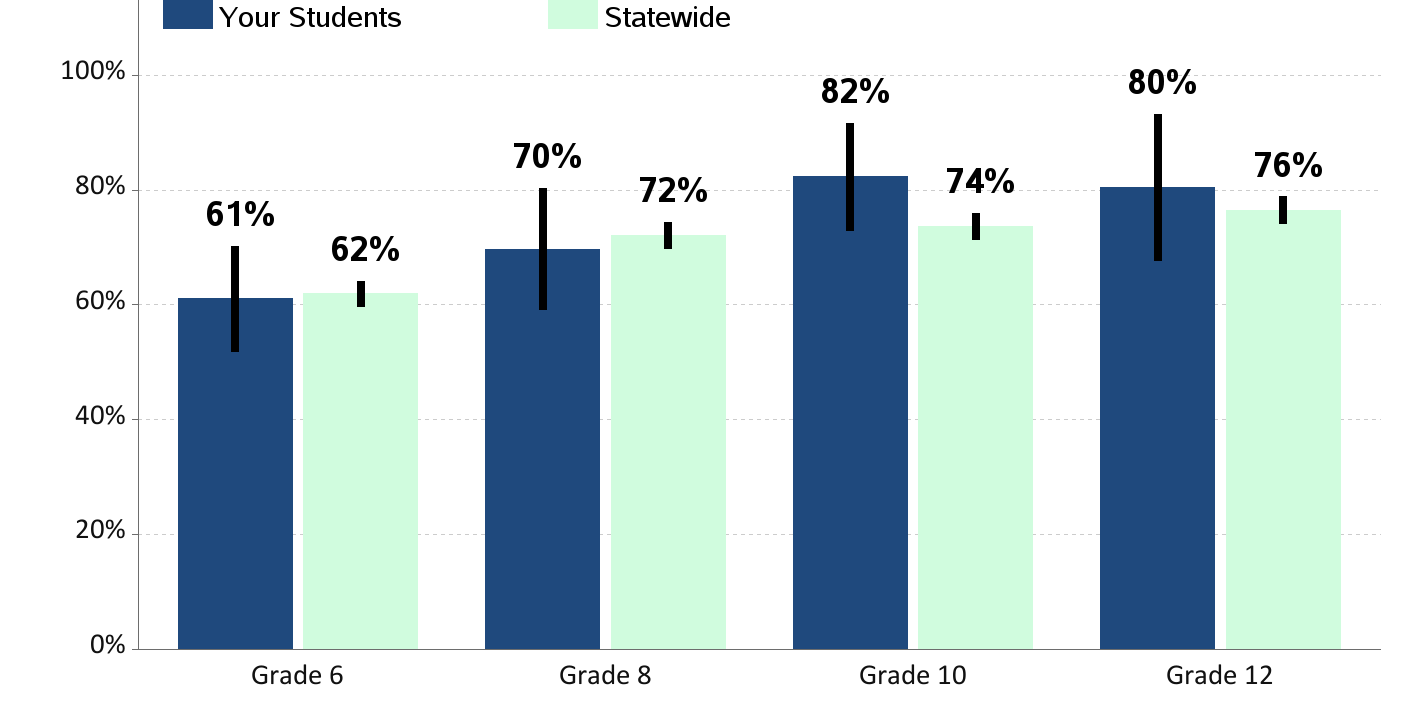 Jefferson County- Source: 2018 Healthy Youth Survey
30
Perceived Risk of E-Cigarette Smoking or Vaping
Percent of students who report "great risk" of harm fromusing e-cigarette or vape pen regularly (almost daily)
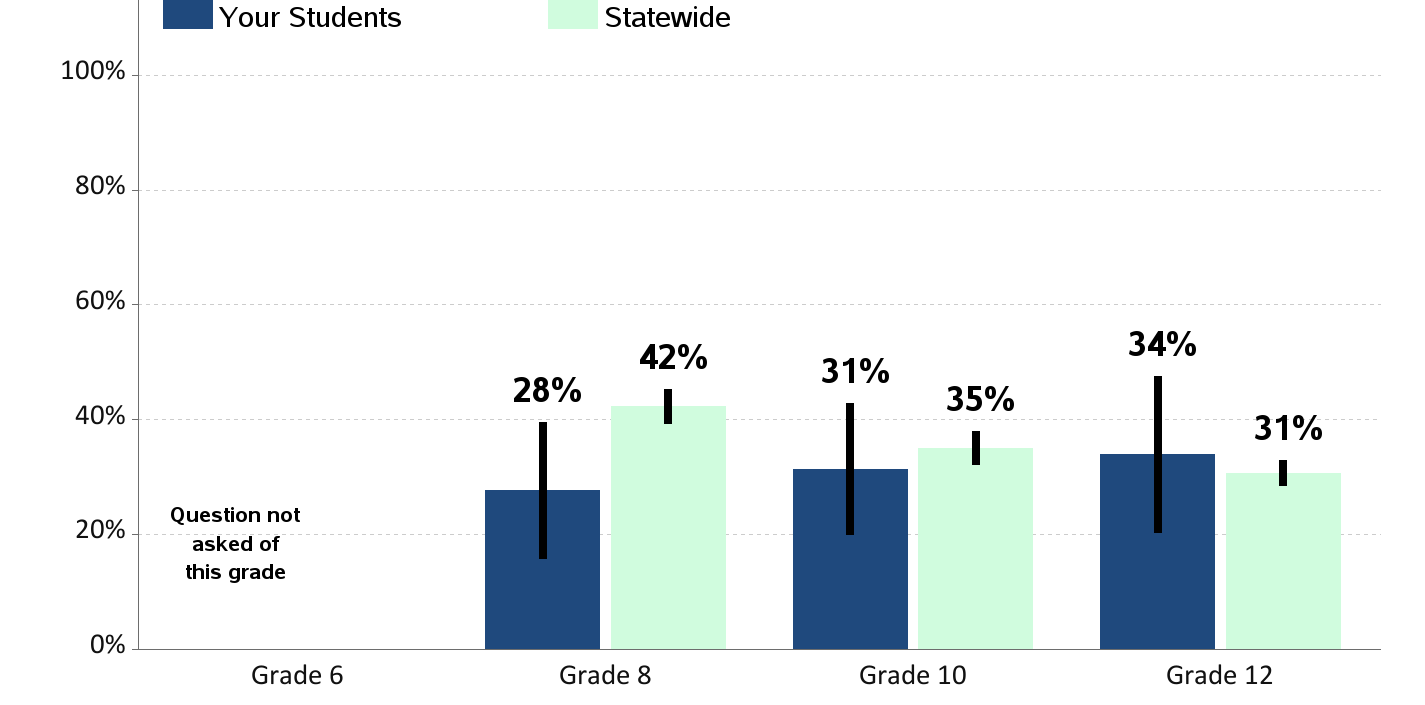 Jefferson County- Source: 2018 Healthy Youth Survey
31
Perceived Risk of Regular Marijuana Use
Percent of students who report "great risk" of harmfrom using marijuana at least once or twice a week
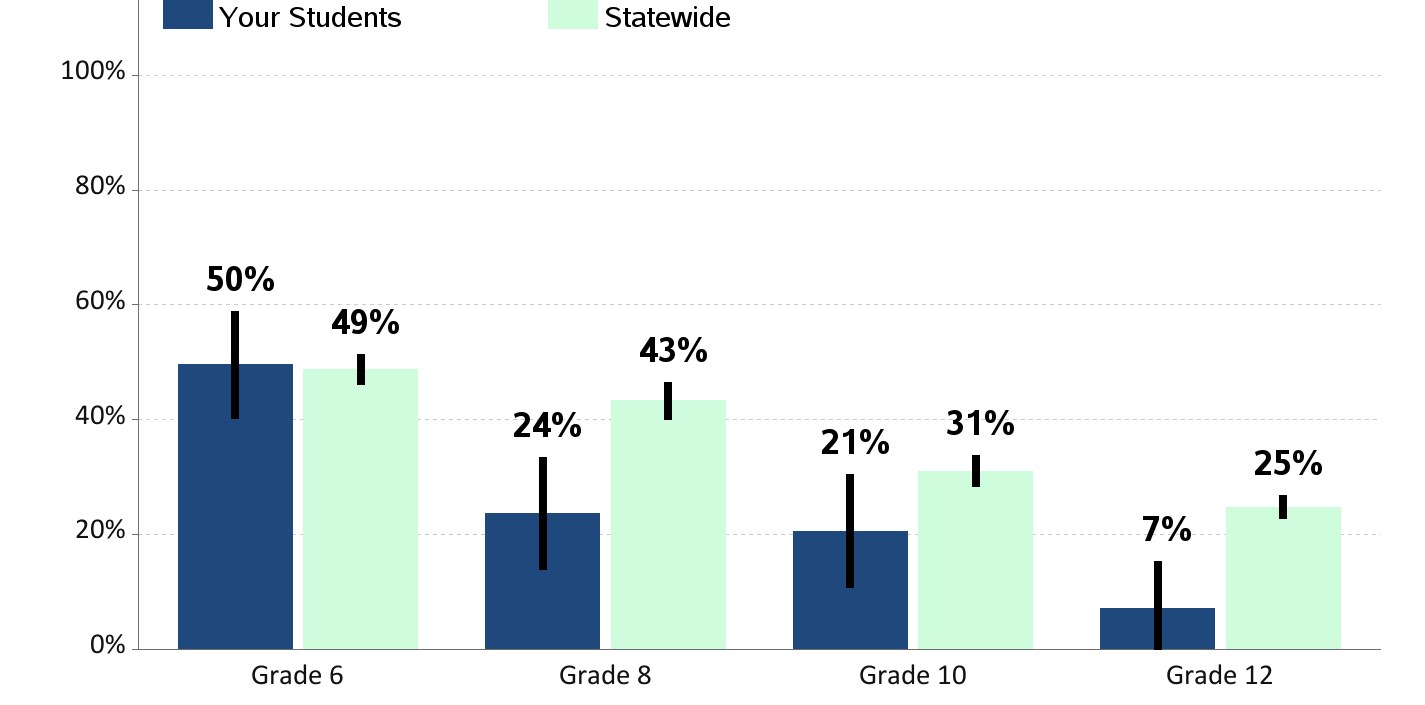 Jefferson County- Source: 2018 Healthy Youth Survey
32
Enjoyment of School
Percent of students who report "often" or "almost always" enjoyingbeing at school in the past year
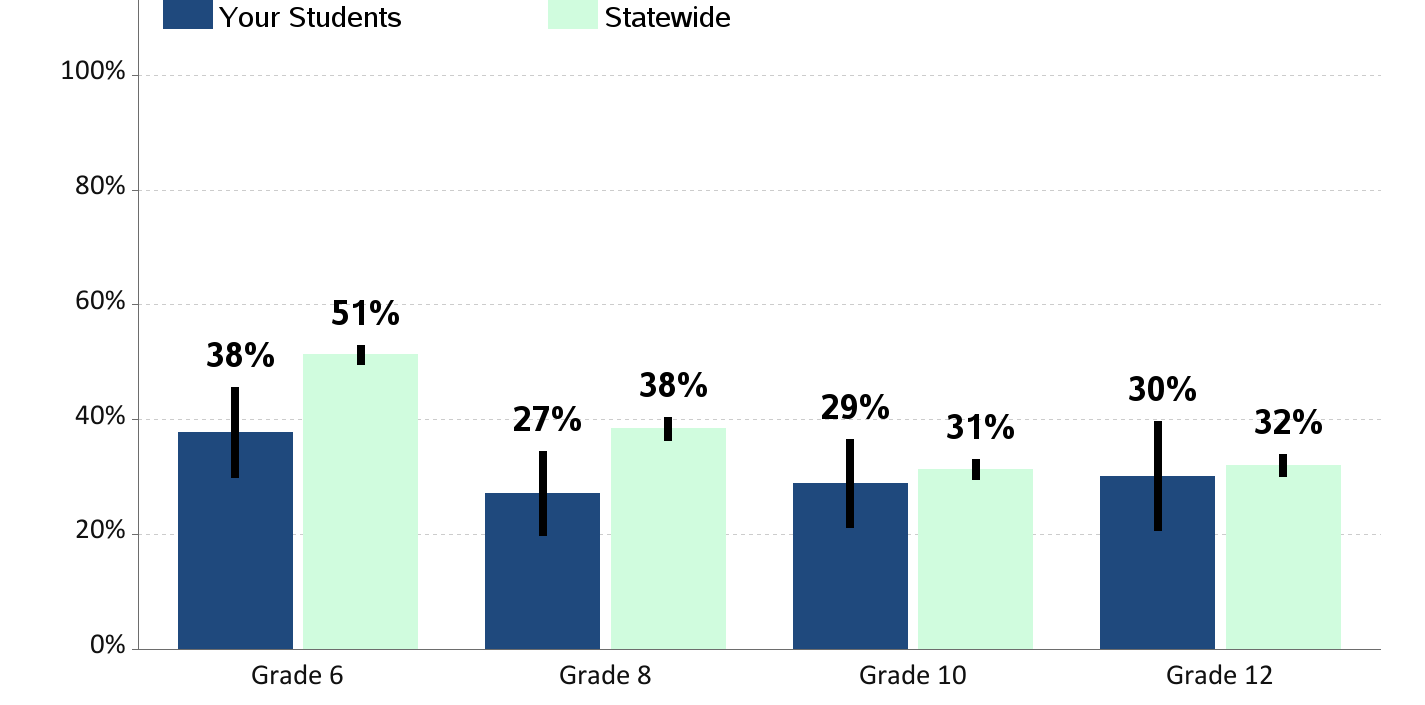 Jefferson County- Source: 2018 Healthy Youth Survey
33
Skipping School
Percent of students who report skipping1 or more whole days of school in the past 4 weeks
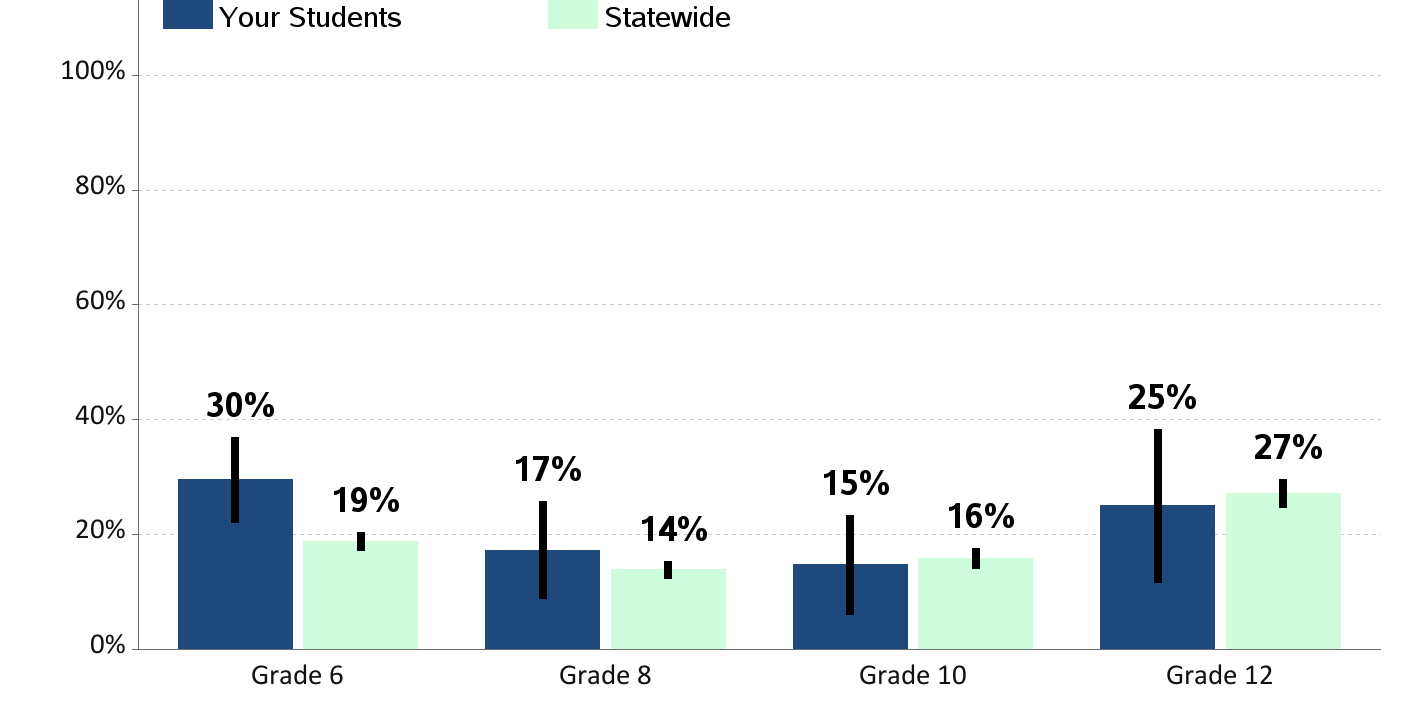 Jefferson County- Source: 2018 Healthy Youth Survey
34
Bullying
Percent of students who report being bullied in the past 30 daysBullying is when one or more students threaten, spread rumors about, hit, shove, or otherwise hurt another student over and over again.
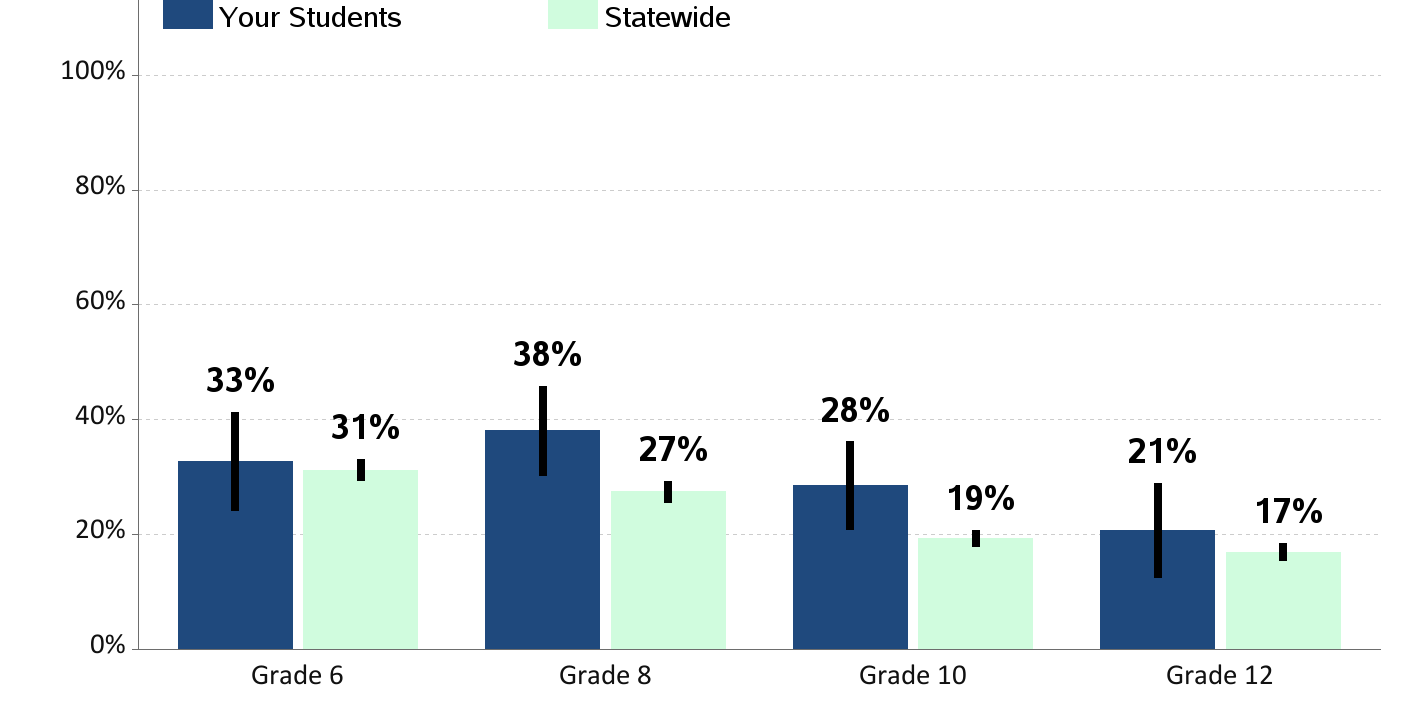 Jefferson County- Source: 2018 Healthy Youth Survey
35
School Tries to Stop Bullying
Percent of students who report teachers or other adults at school“almost always” or “often” try to stop bullying
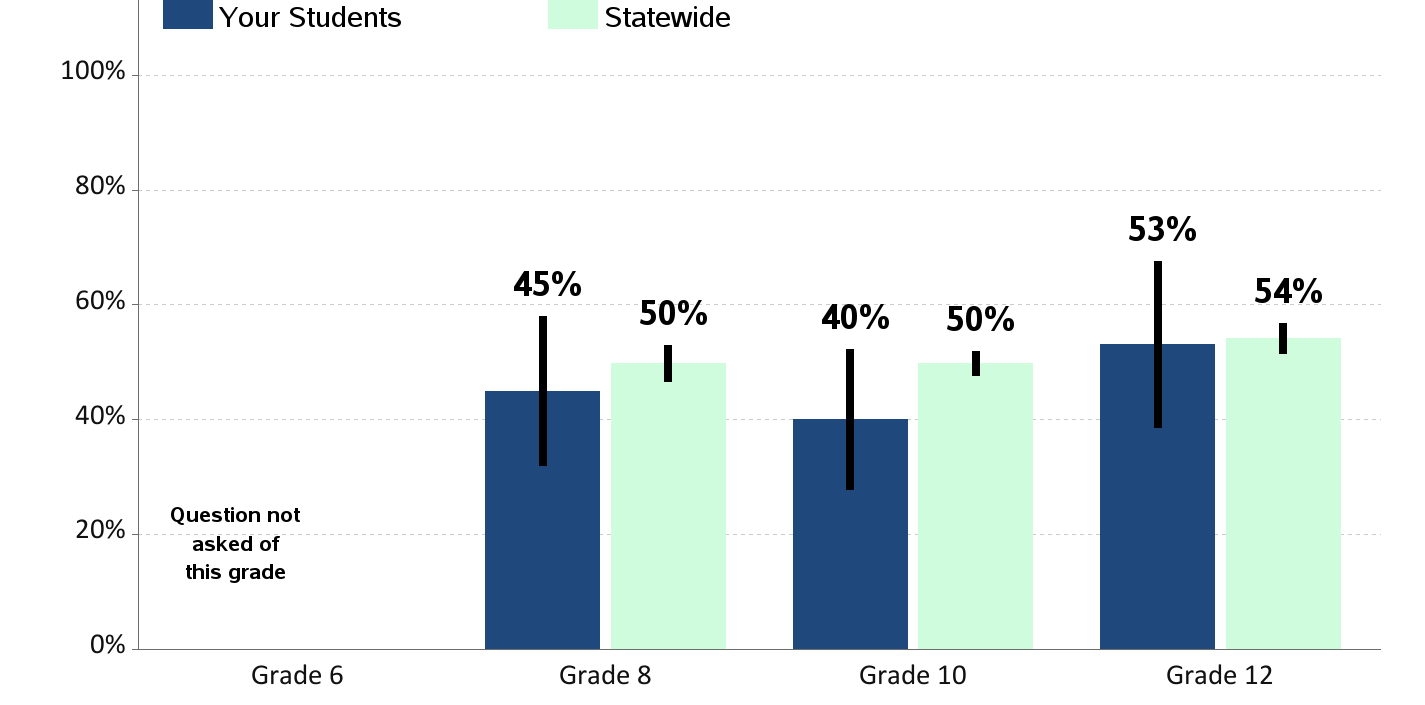 Jefferson County- Source: 2018 Healthy Youth Survey
36
Students Know How to Report Bullying
Percent of students who report they know how to report bullying at school
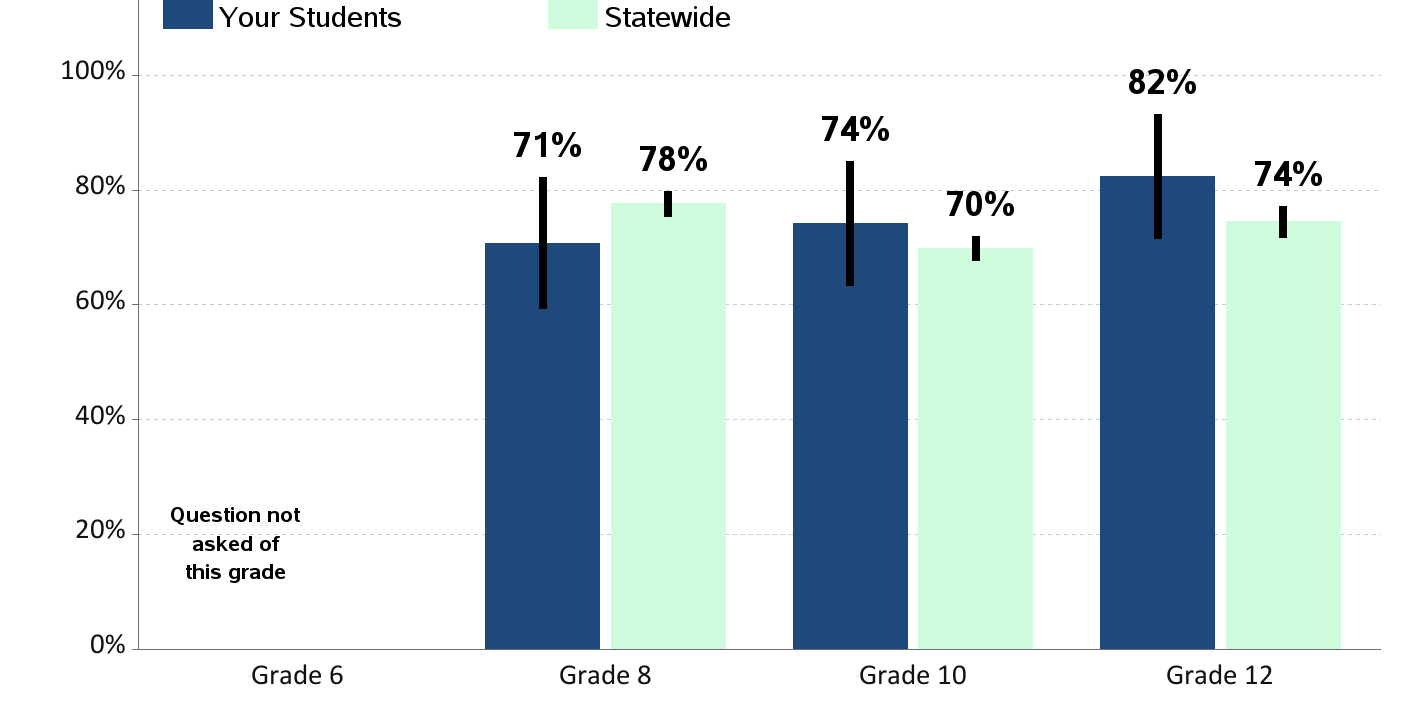 Jefferson County- Source: 2018 Healthy Youth Survey
37
Feeling Safe at School
Percent of students who report that they feel safe at school
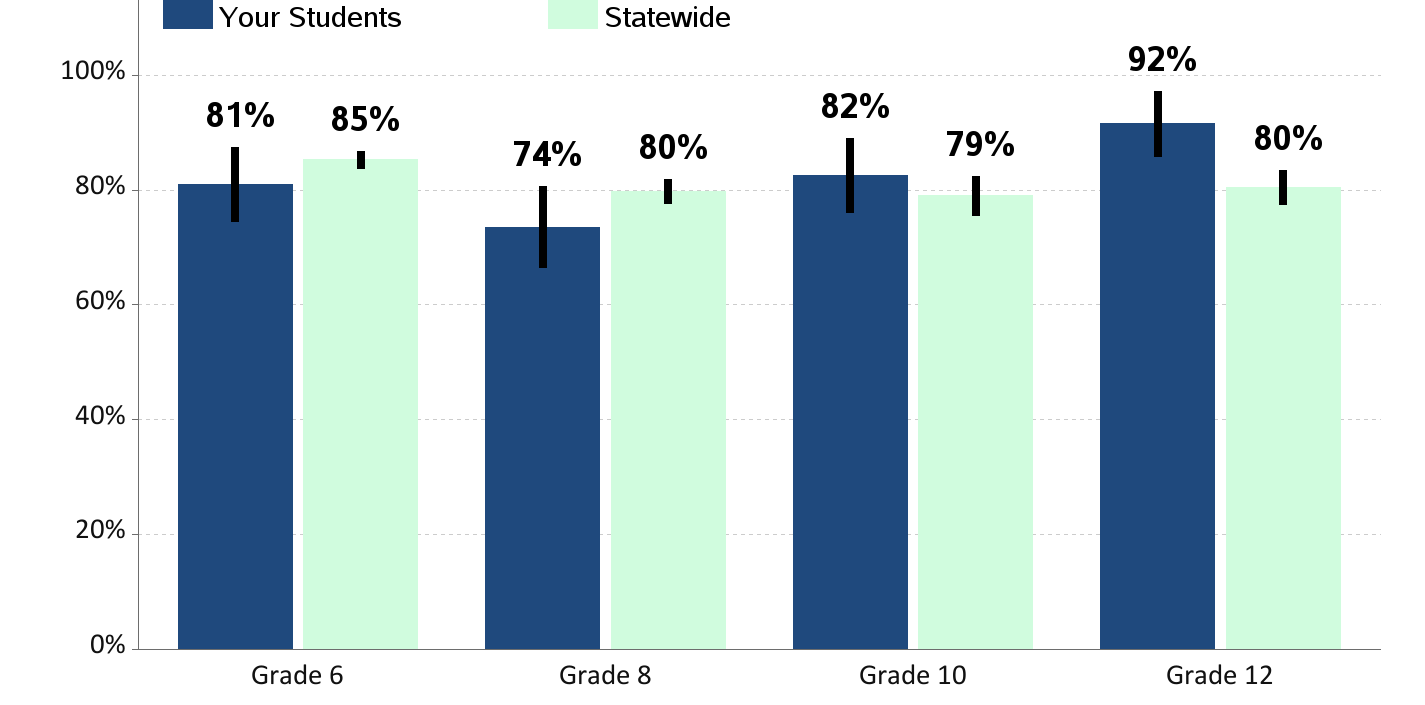 Jefferson County- Source: 2018 Healthy Youth Survey
38
Opportunities for School Involvement
Percent of students who report that they have lots of chancesfor involvement in school activities
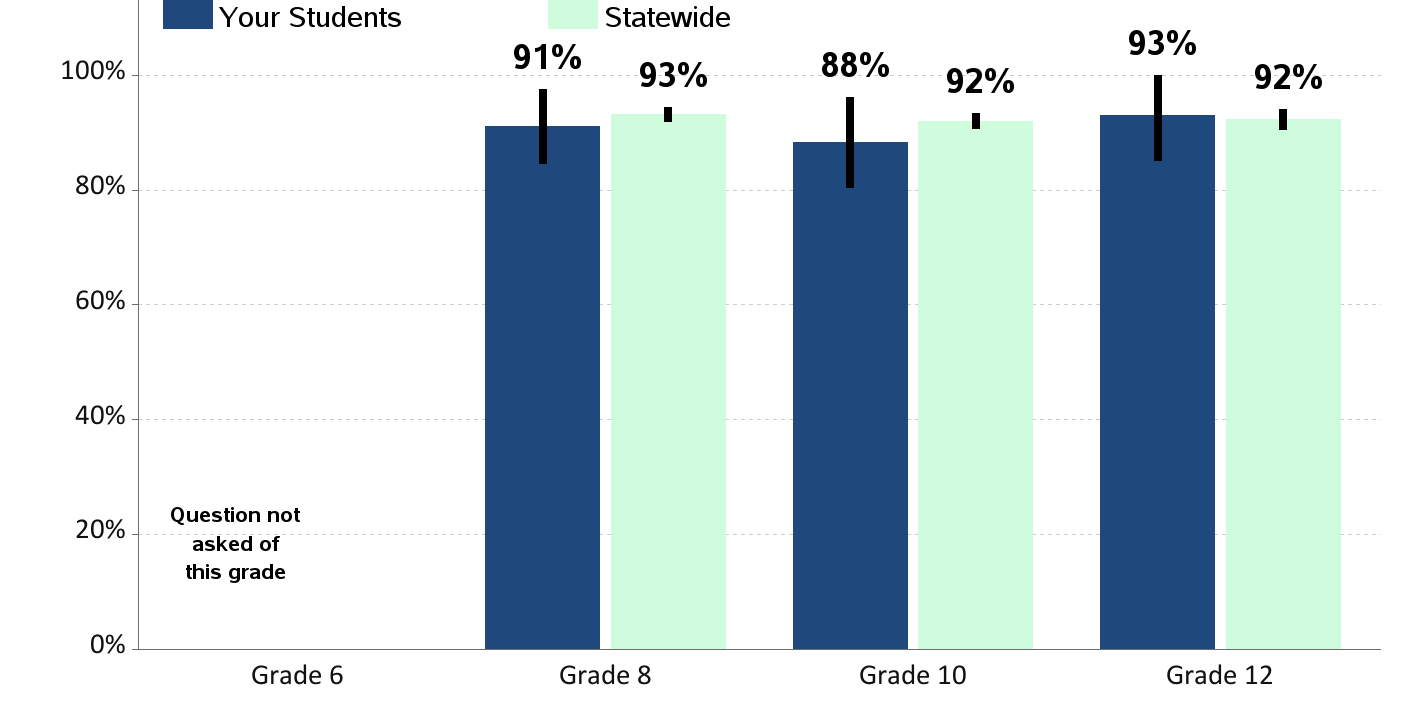 Jefferson County- Source: 2018 Healthy Youth Survey
39
Physical Fighting
Percent of students who report being in a physical fightin the past year
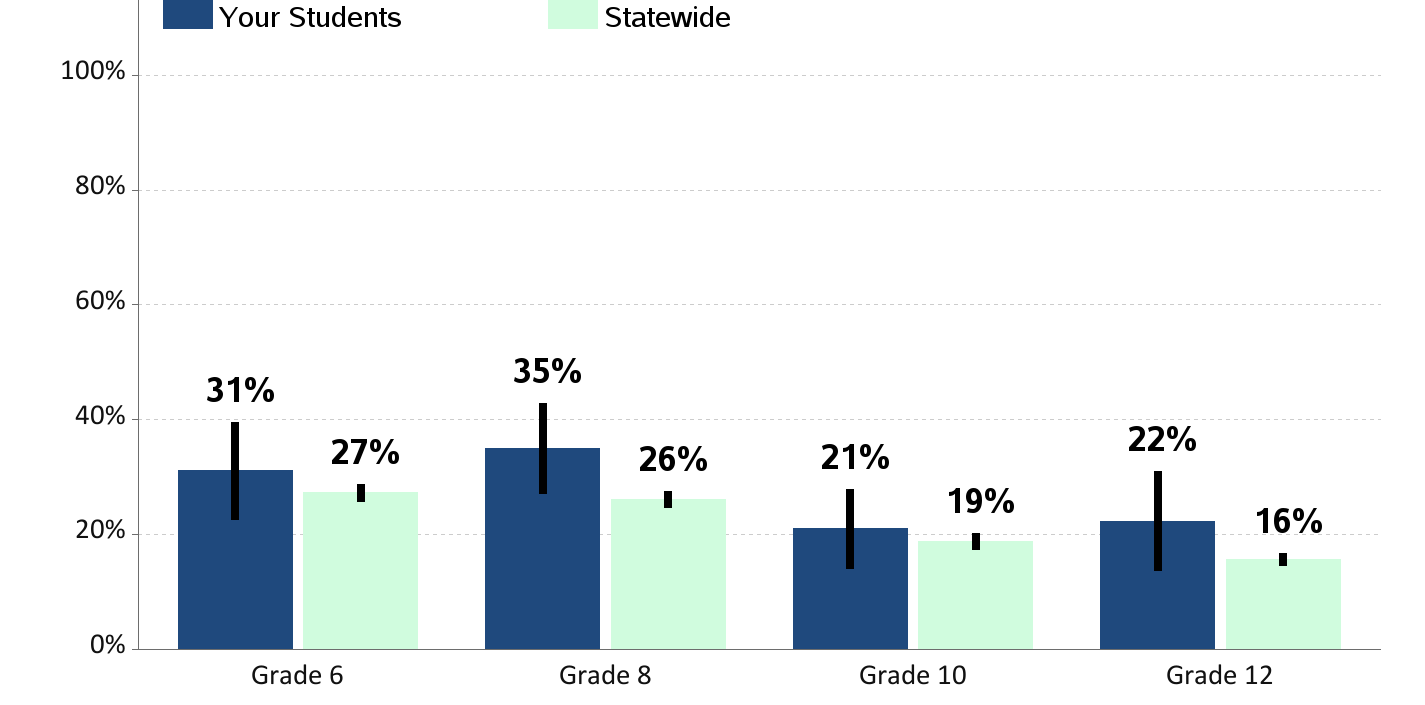 Jefferson County- Source: 2018 Healthy Youth Survey
40
Children's Hope ScaleHope reflects a future orientated mindset and motivational process toward attaining a desirable goal.Research has linked hope with overall physical, psychological, and social well-being.
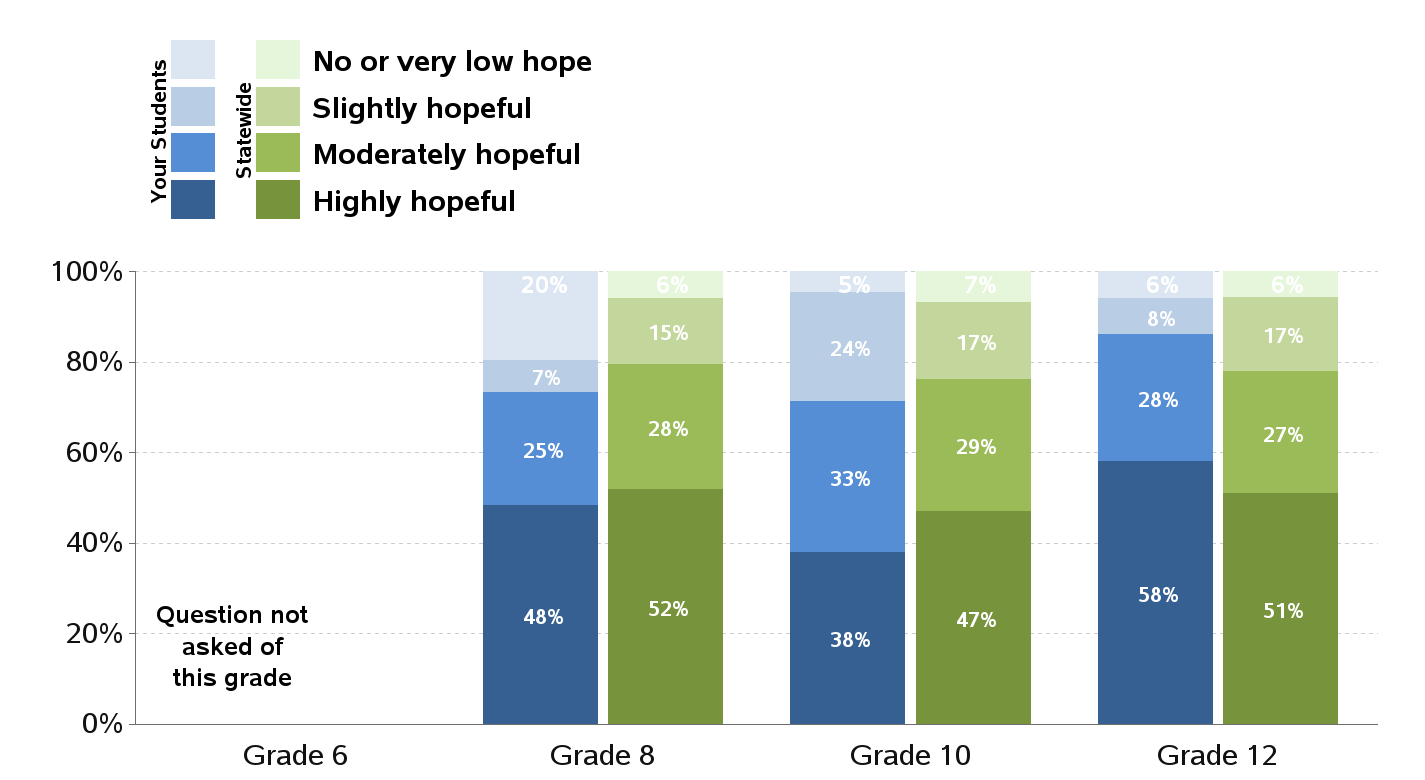 Jefferson County- Source: 2018 Healthy Youth Survey
41
Gang Membership
Percent of students who report being members of a gangin the past year
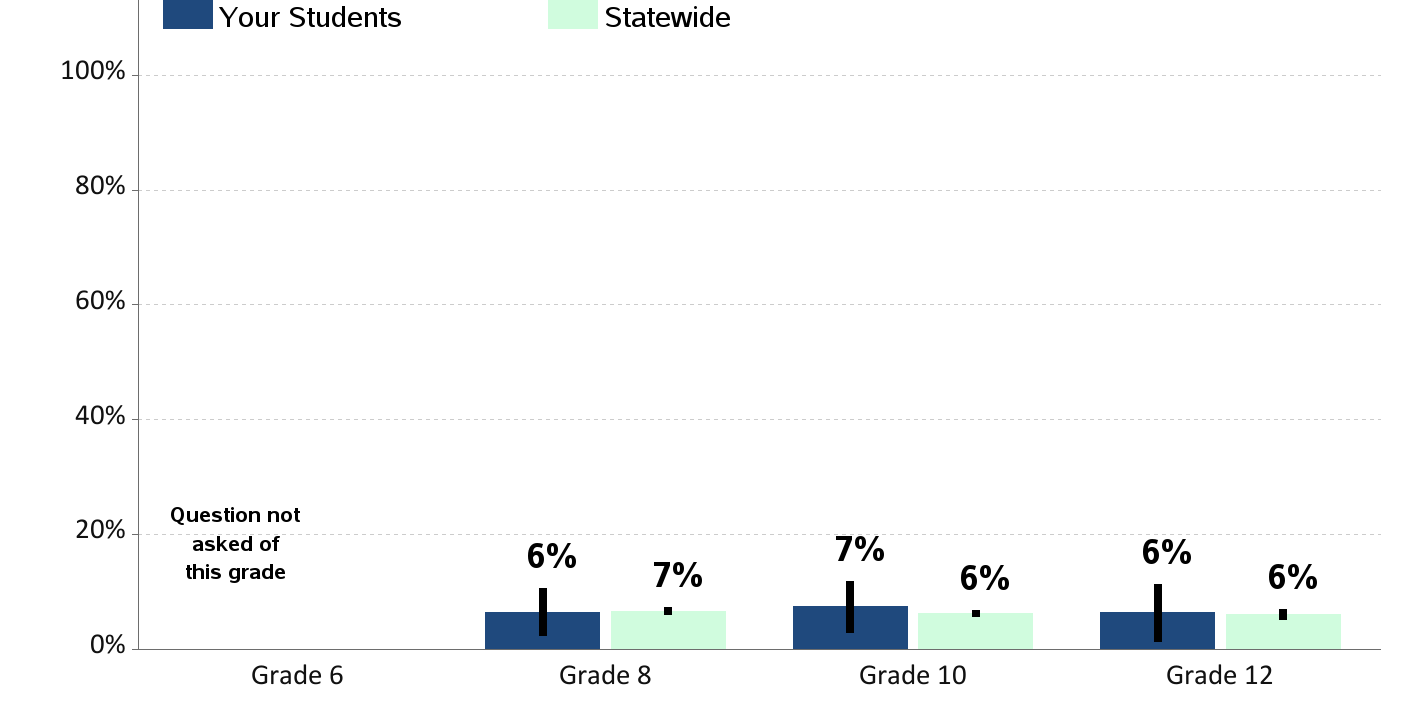 Jefferson County- Source: 2018 Healthy Youth Survey
42
Walking/Biking To or From School
Percent of students who report walking or riding a bicycleto or from school during an average week
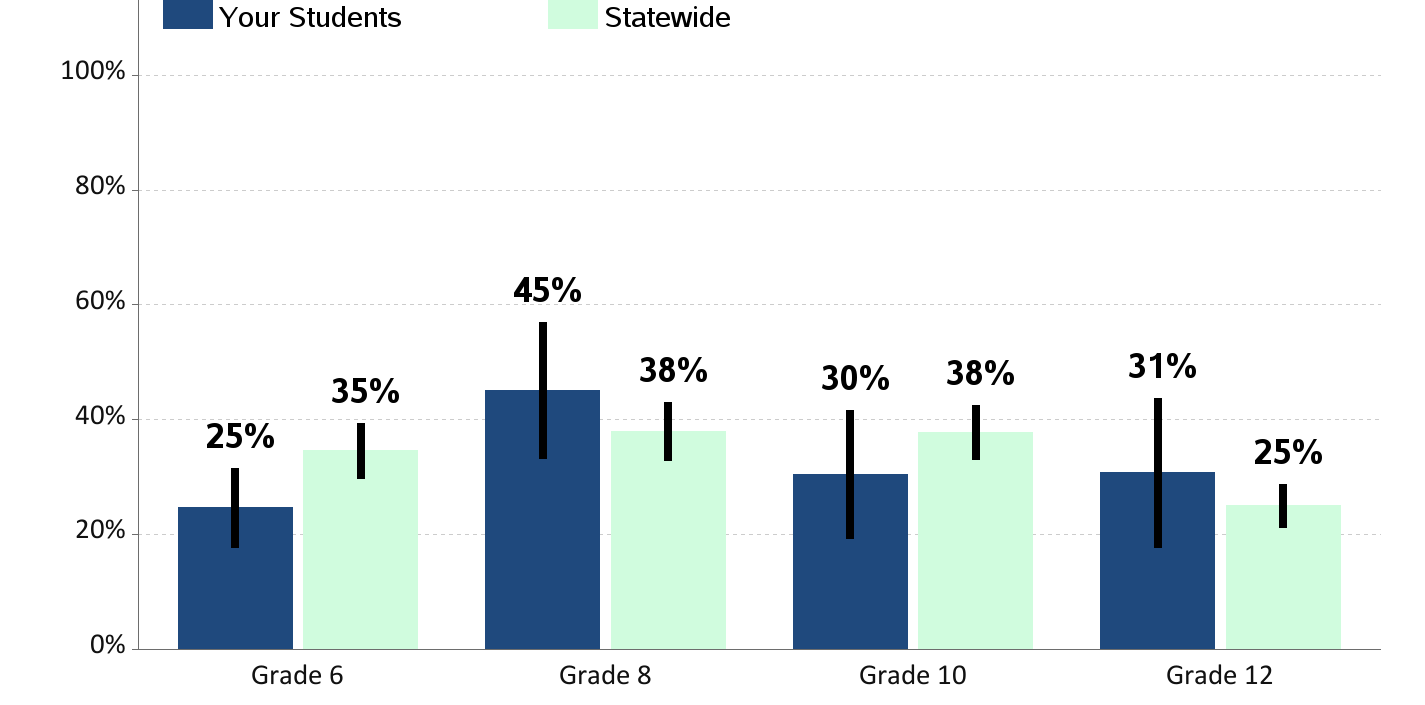 Jefferson County- Source: 2018 Healthy Youth Survey
43
Eating Breakfast
Percent of students who report eating breakfast
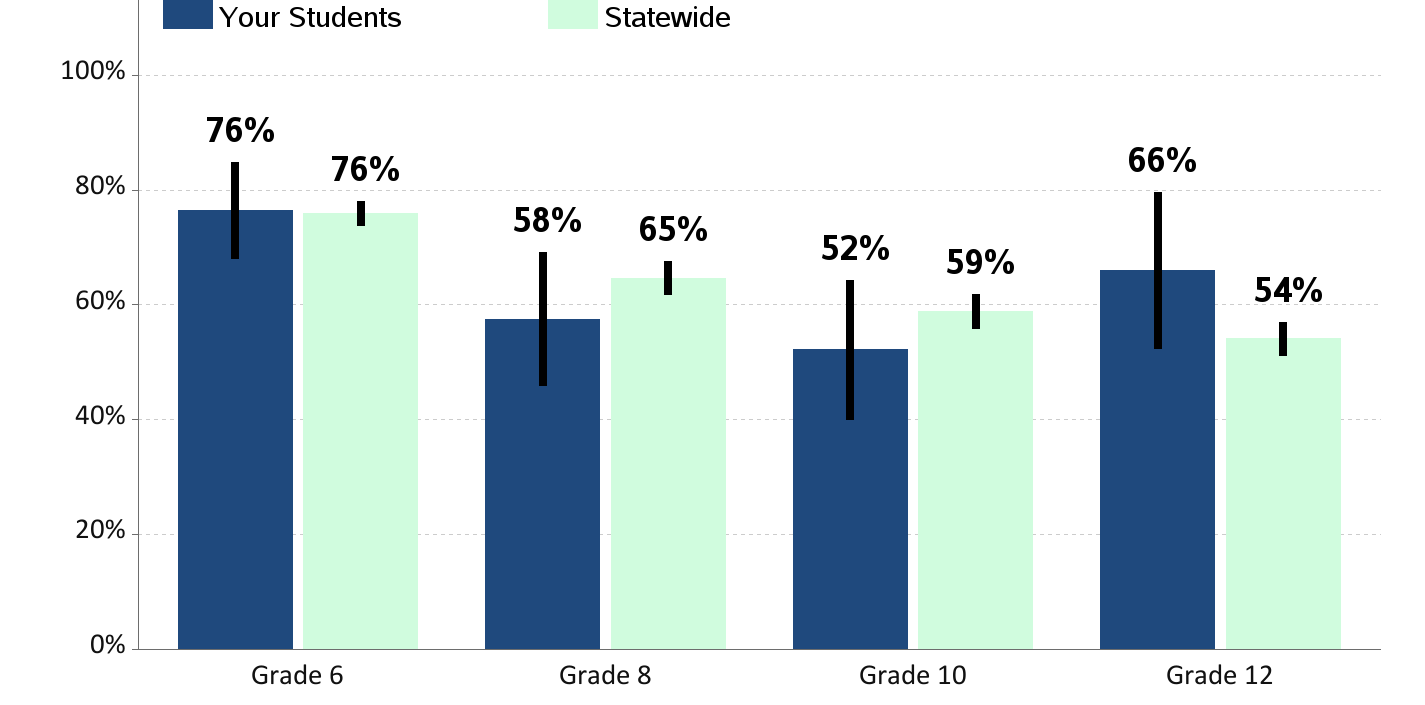 Jefferson County- Source: 2018 Healthy Youth Survey
44
Sleep on a School Night
Percent of students who report sleeping less than 8 hourson an average school night
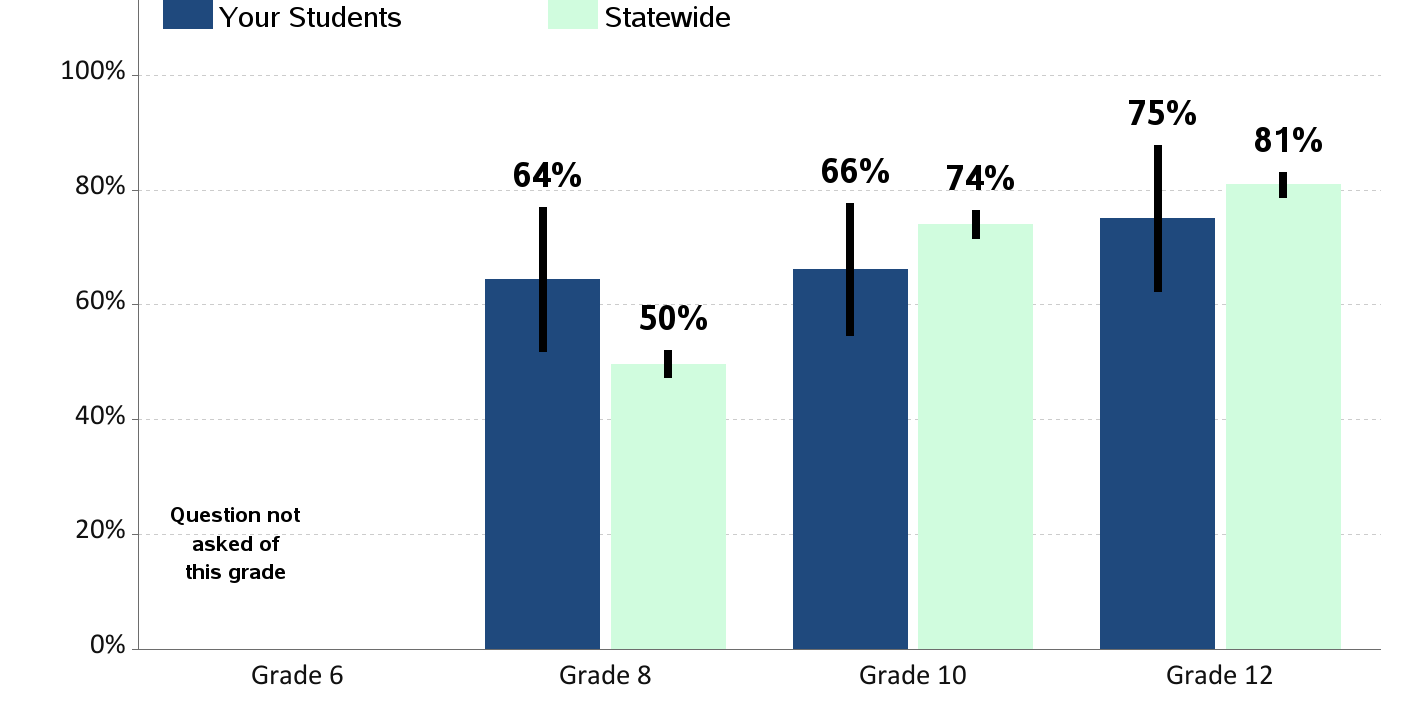 Jefferson County- Source: 2018 Healthy Youth Survey
45
Excessive Sugar Sweetened Beverages Consumption
Percent of students who report drinking sugar sweetened beverages 2 or more times a day
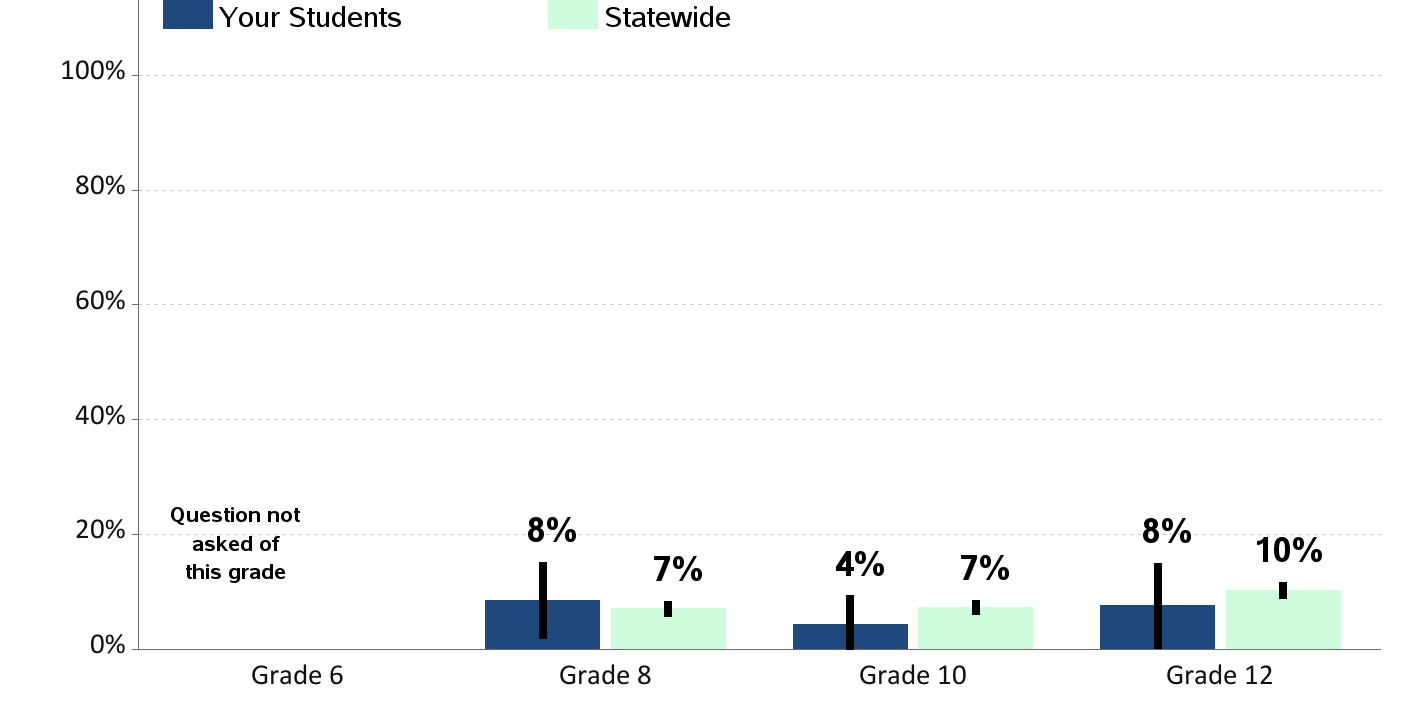 Jefferson County- Source: 2018 Healthy Youth Survey
46
Excessive Television/Video Game Use
Percent of students who report 3 or more hours watching television,playing video games or using thecomputer for fun on an average school day(TV includes movies or stream videos on any electronic device. Video games includes tablets, smartphone, social media)
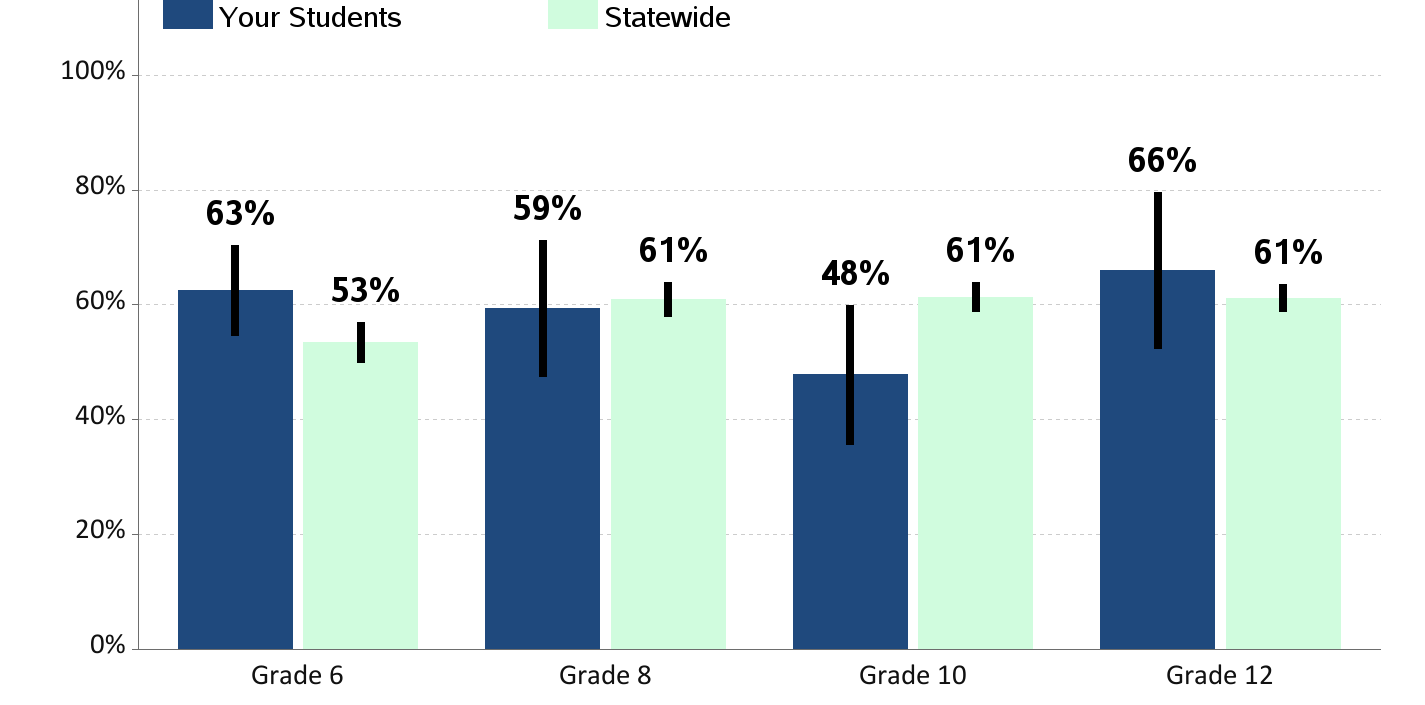 Jefferson County- Source: 2018 Healthy Youth Survey
47
60 Minutes of Physical Activity per Day
Percent of students who report being physically active60 minutes per day, 7 days a week
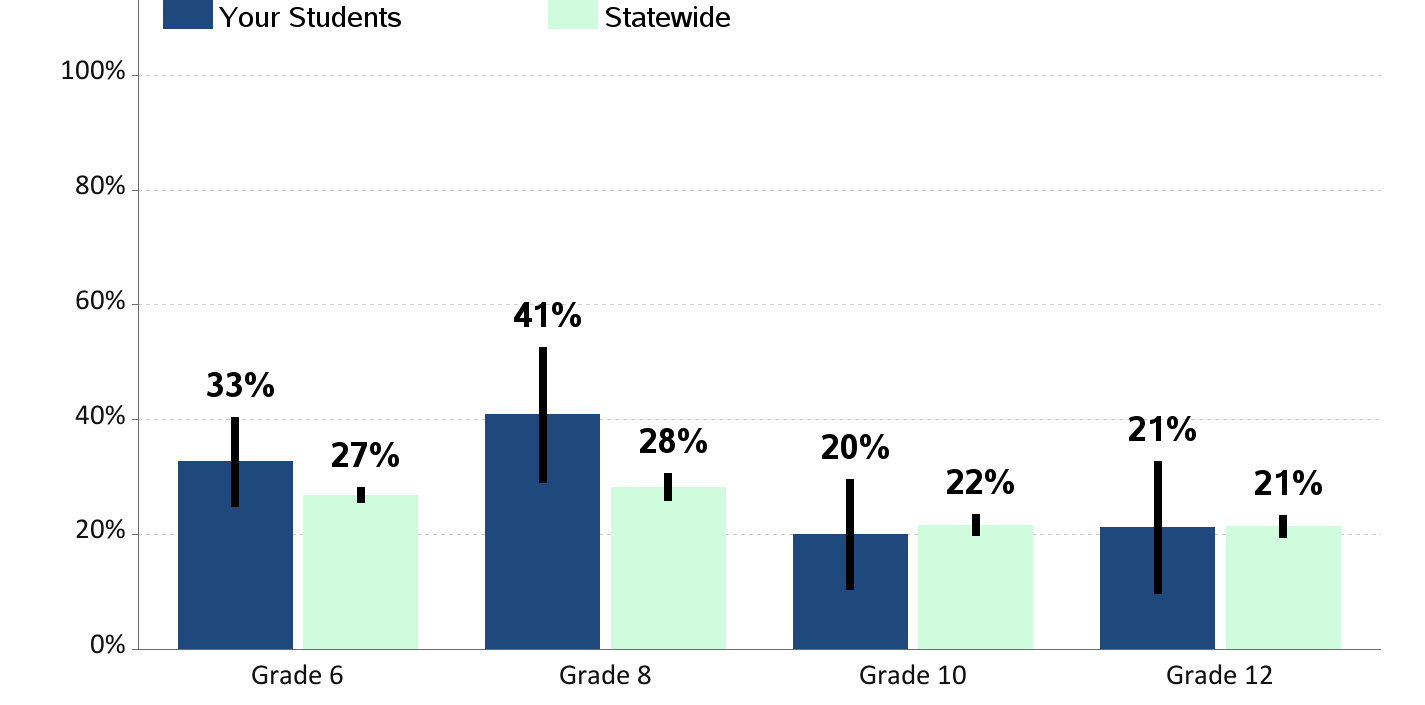 Jefferson County- Source: 2018 Healthy Youth Survey
48
Obesity
Percent of students who are obese(according to reported height and weight)
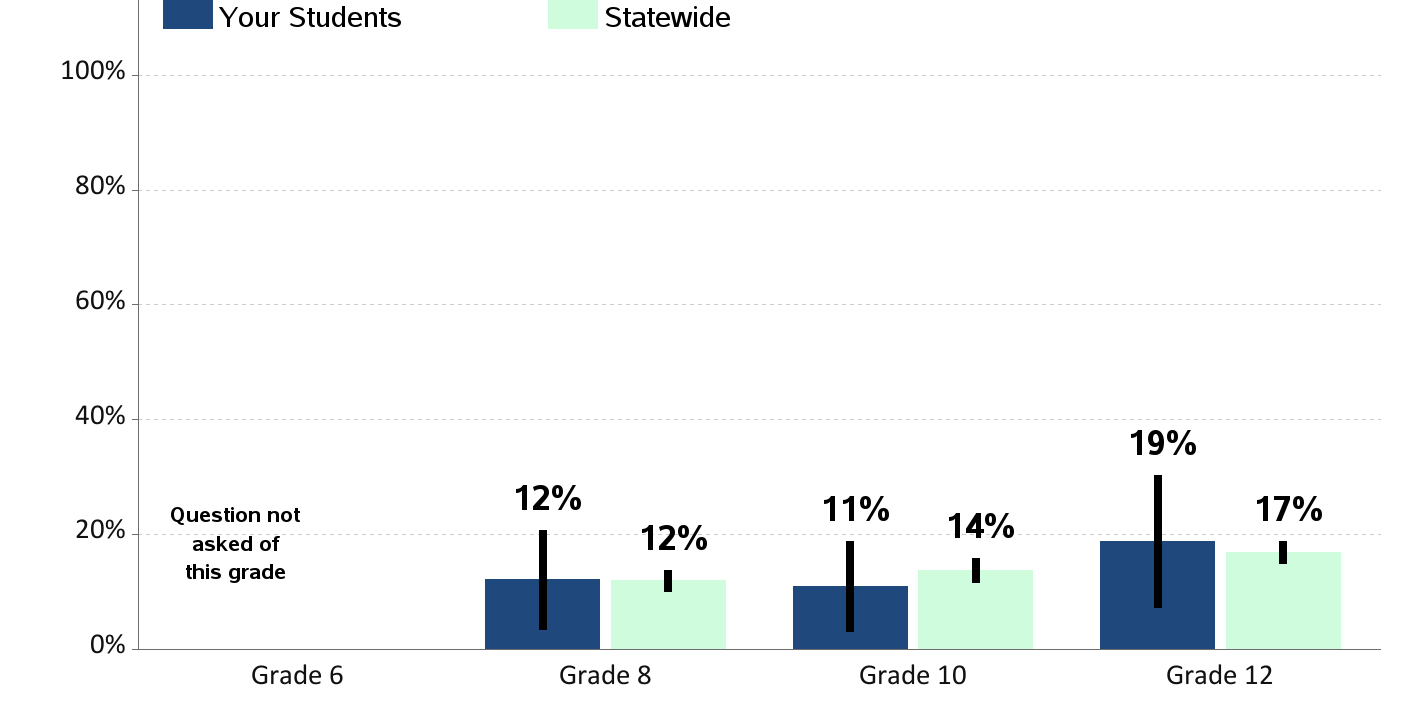 Jefferson County- Source: 2018 Healthy Youth Survey
49
Current Asthma
Percent of students who currently have asthma
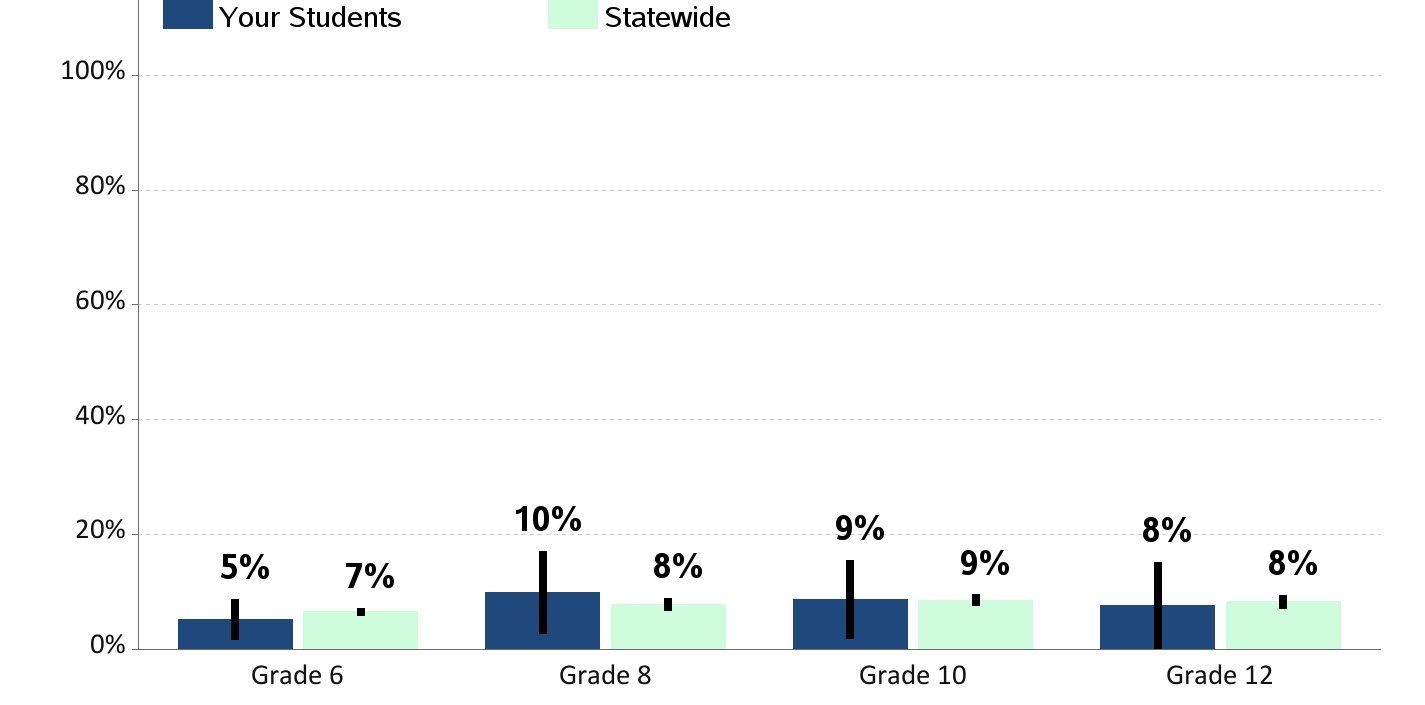 Jefferson County- Source: 2018 Healthy Youth Survey
50
Lifetime Sex
Percent of students who report ever having sexin their lifetime
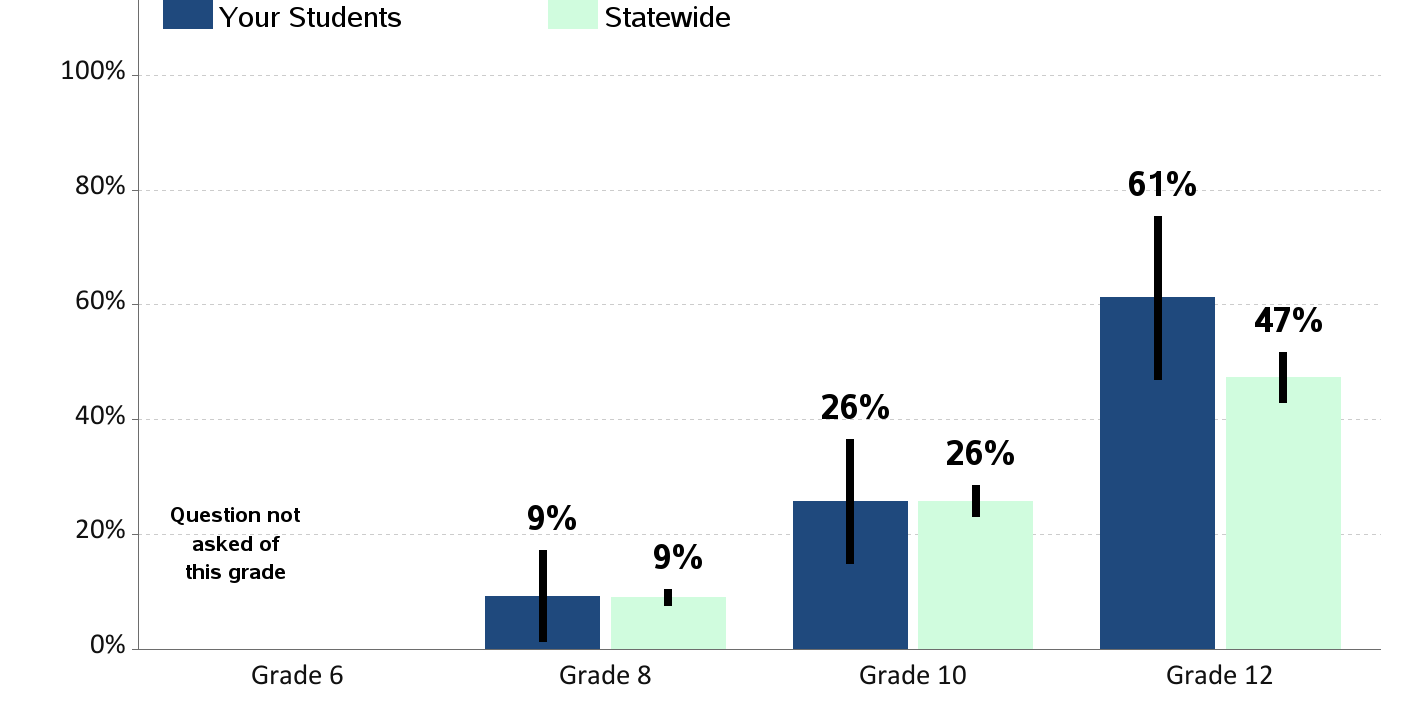 Jefferson County- Source: 2018 Healthy Youth Survey
51
Sexual Orientation
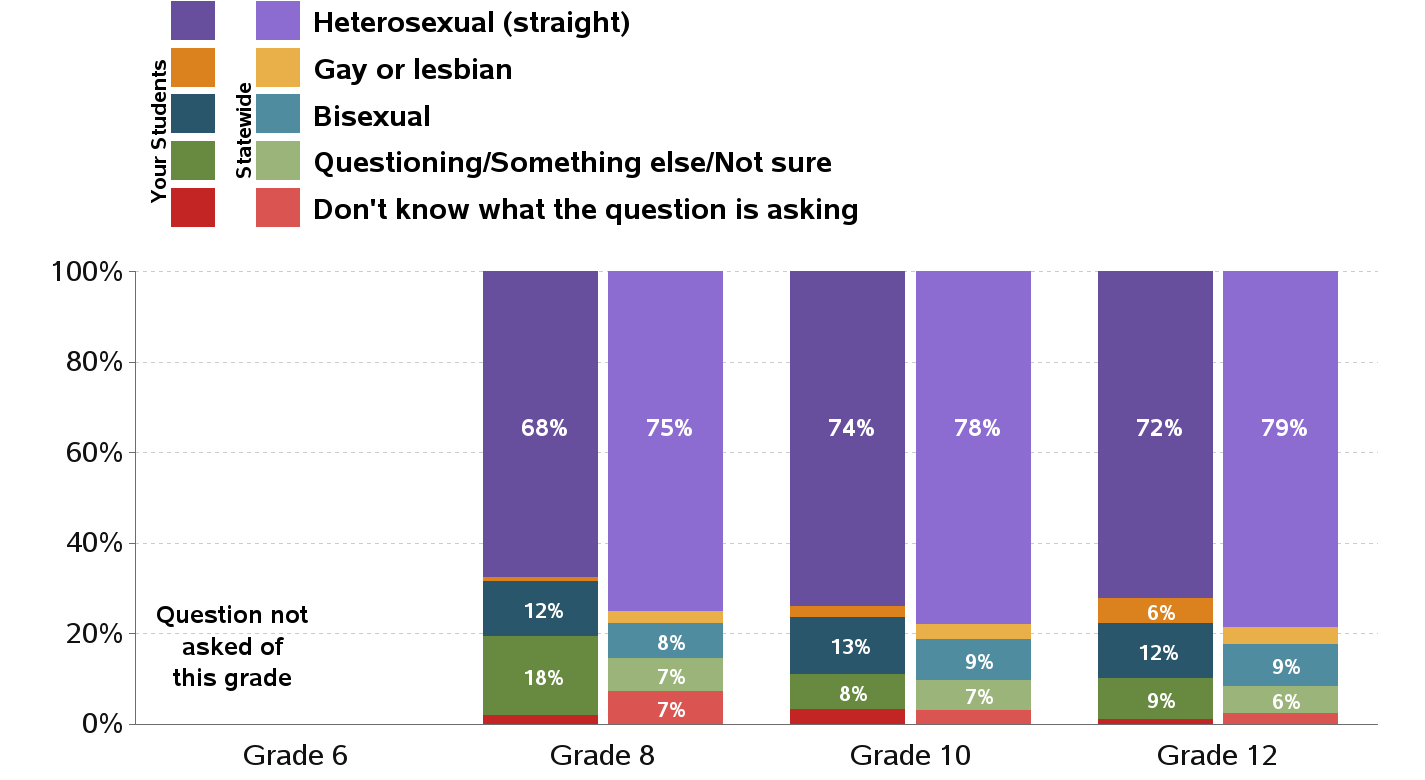 Jefferson County- Source: 2018 Healthy Youth Survey
52
Gender Identity
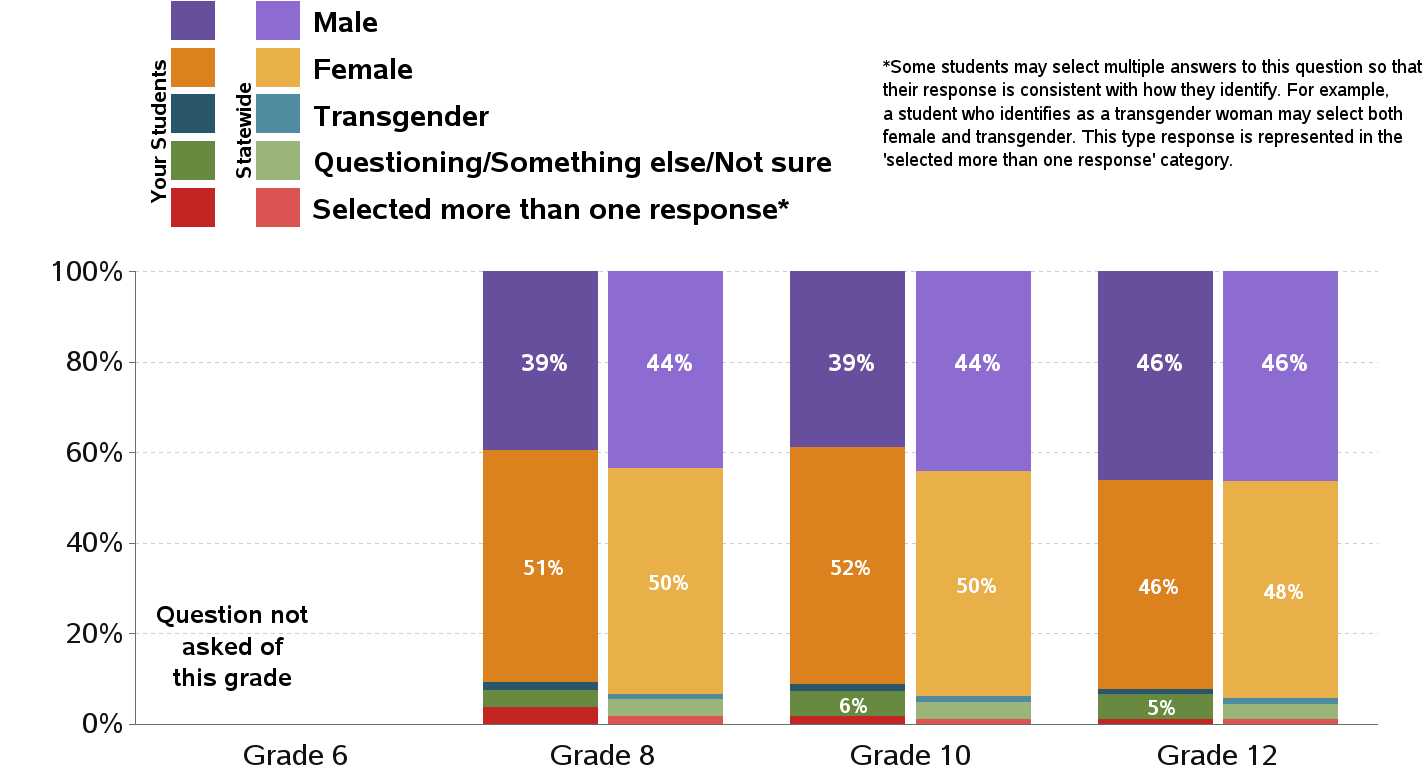 Jefferson County- Source: 2018 Healthy Youth Survey
53
Lifetime Sexual Abuse
Percent of students who report having ever been in a in a situation where someonemade them engage in kissing, sexual touch or sexual intercourse when they did not want to
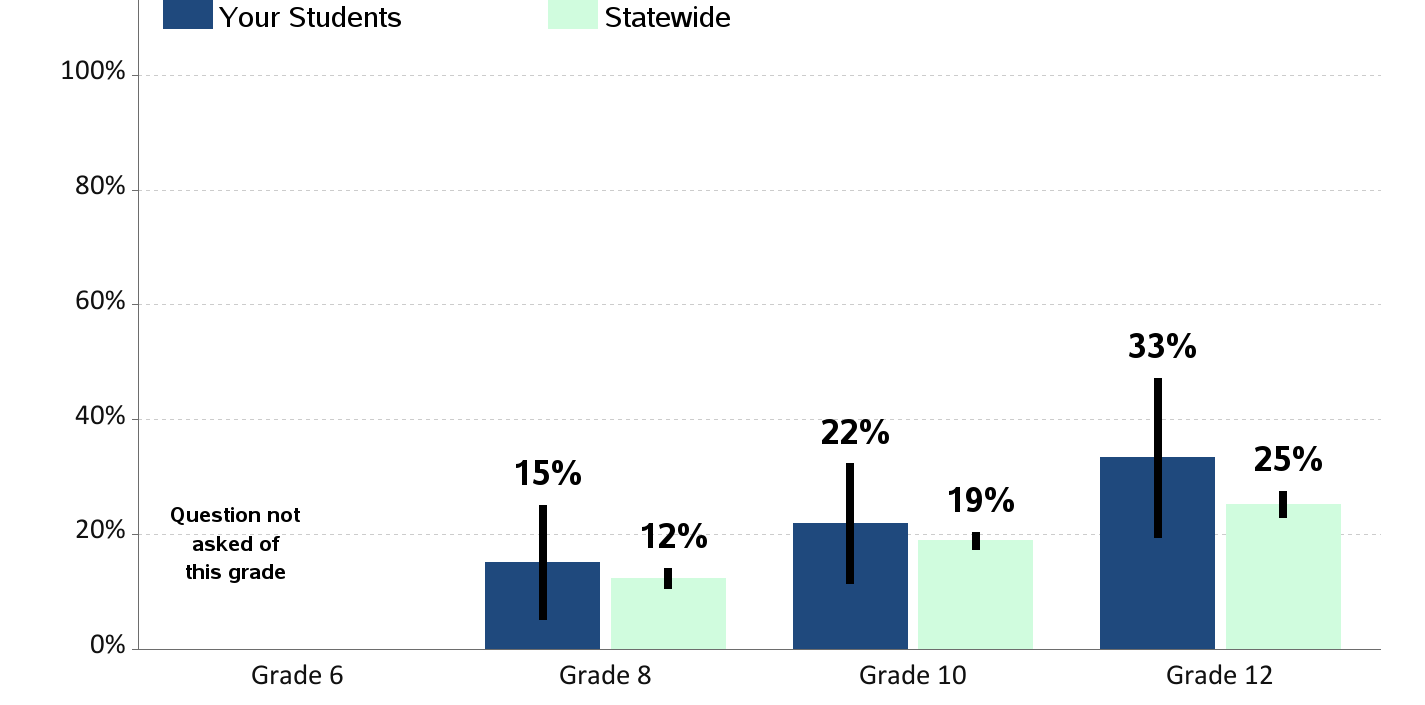 Jefferson County- Source: 2018 Healthy Youth Survey
54
Access to Dental Care
Percent of students who report visiting a dentist for a routine checkupin the past year
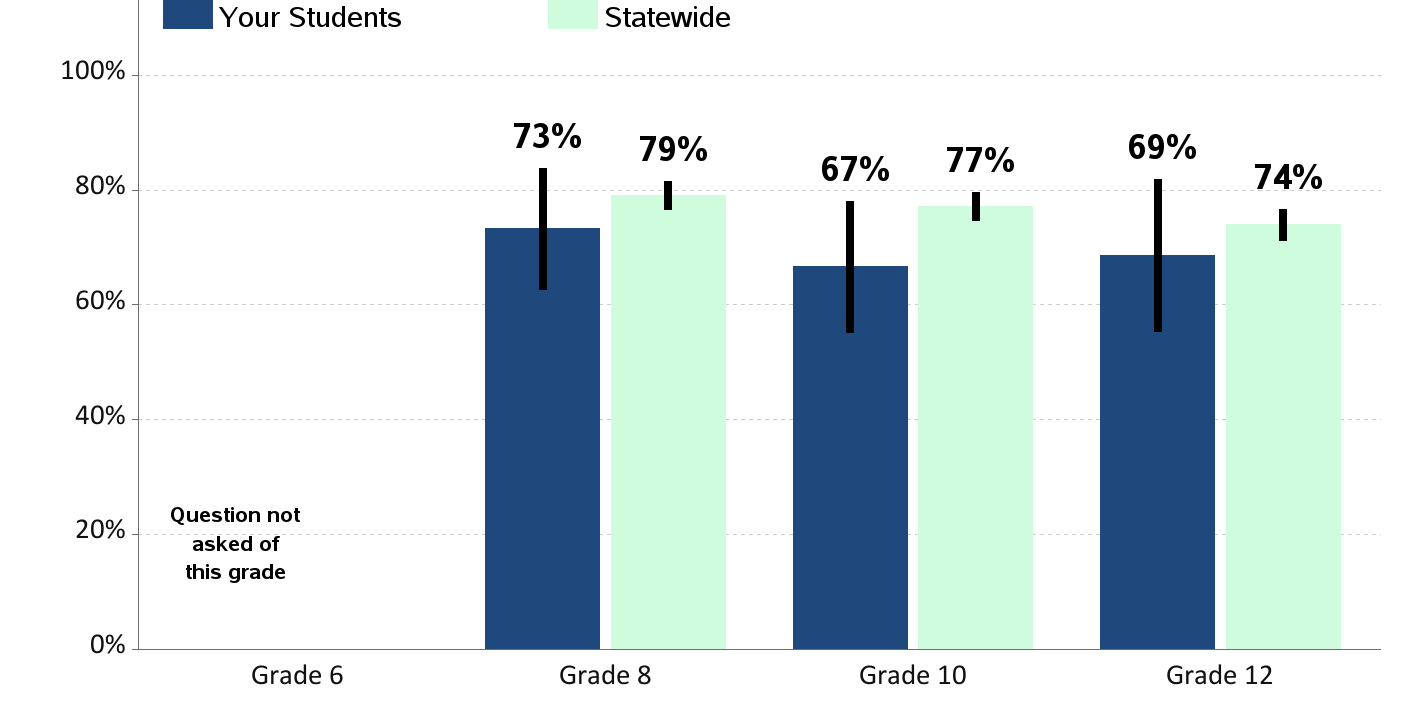 Jefferson County- Source: 2018 Healthy Youth Survey
55
Depression
Percent of students who report feeling so sad or hopeless almost every day for two weeks or more ina row that they stopped doing some usual activities in the past year.
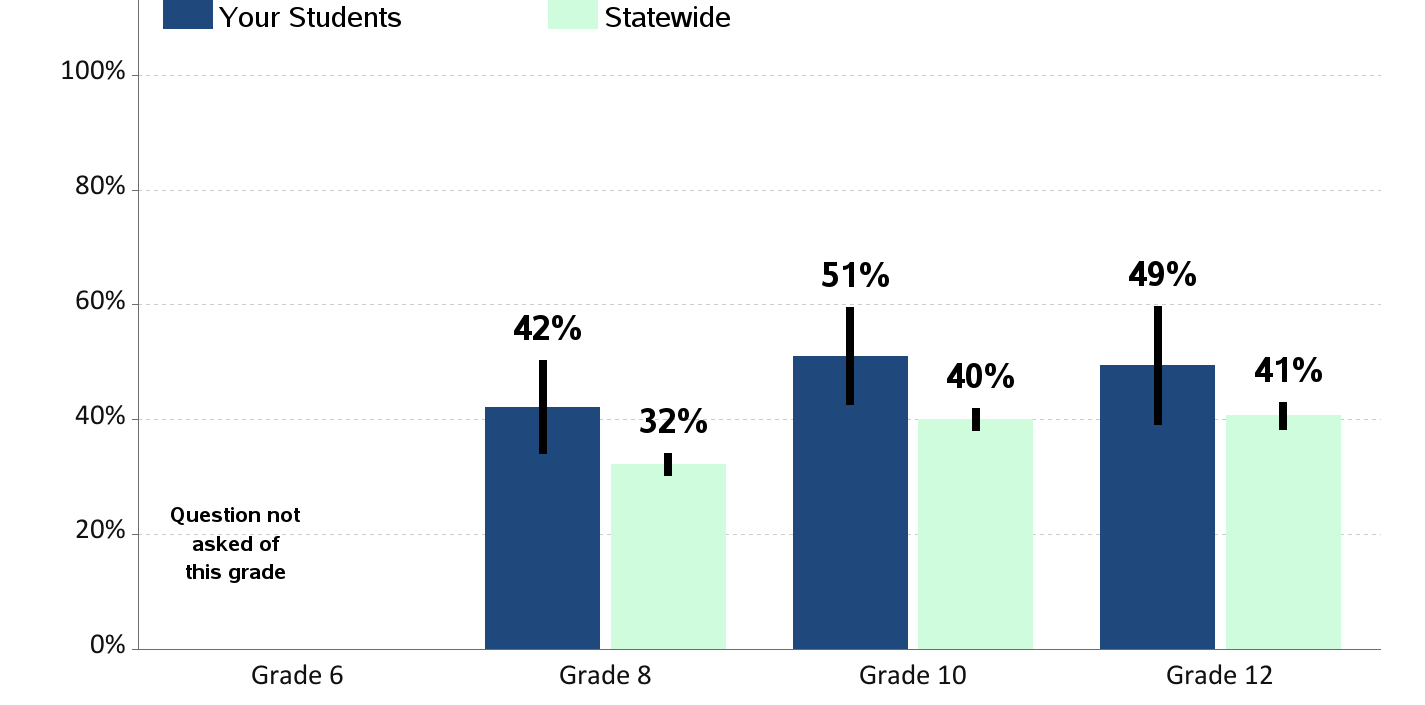 Jefferson County- Source: 2018 Healthy Youth Survey
56
Contemplation of Suicide
Percent of students who report having seriously considered suicidein the past year
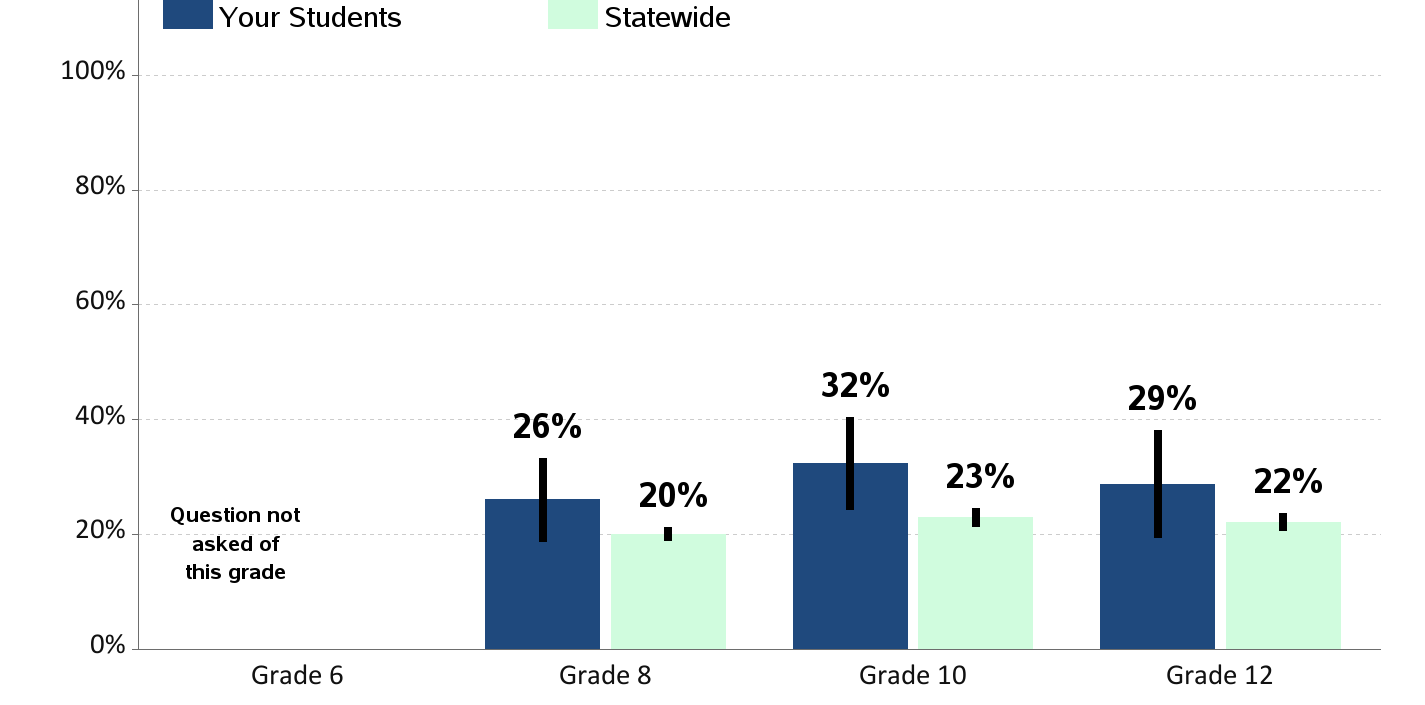 Jefferson County- Source: 2018 Healthy Youth Survey
57
Someone in Community to Talk To
Percent of students who report having an adult in their neighborhood or communitythey can talk to about something important
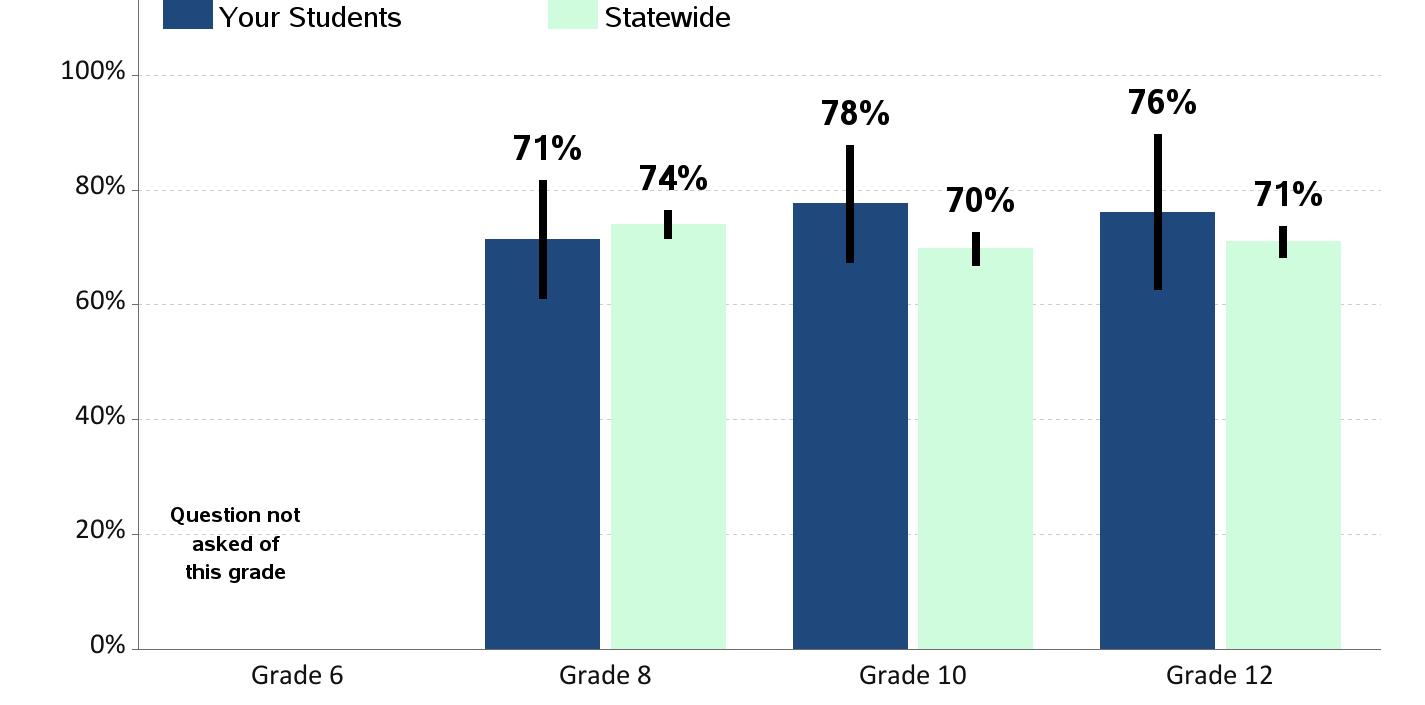 Jefferson County- Source: 2018 Healthy Youth Survey
58